Todos los elementos de cada Plantilla están Agrupados, Puedes desagruparlos  haciendo clic en cada plantilla con el botón derecho  y elegís la opción agrupar y la pestaña desagrupar y cambiarlos totalmente si lo deseas: puedes cambiar los colores de  Fondo, cambiar las imágenes, agregar otras…
Mariano
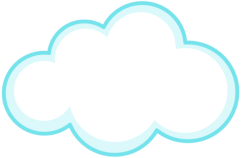 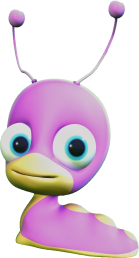 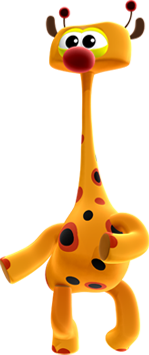 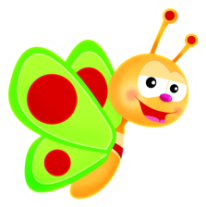 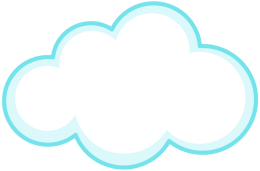 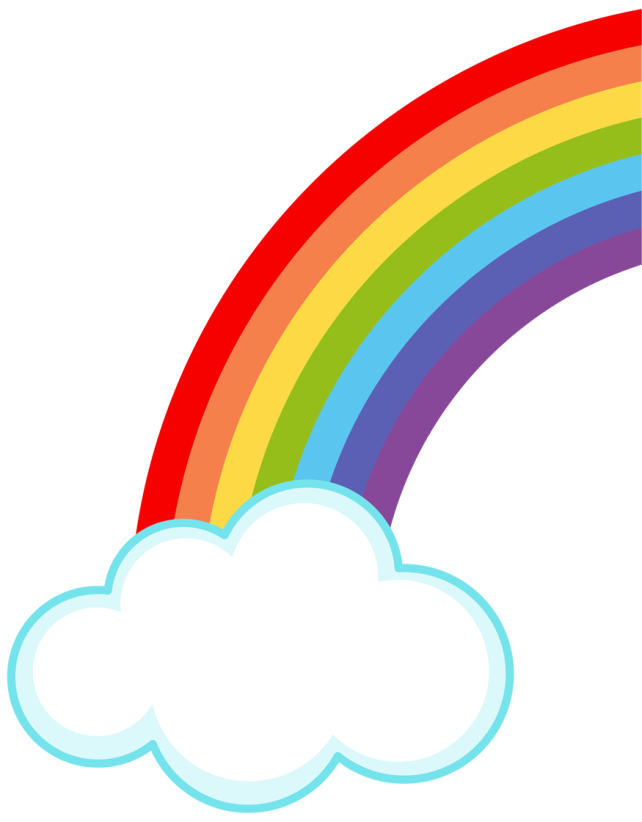 18 horas
Mis 2 Añitos
MI FIESTA
14 de Mayo
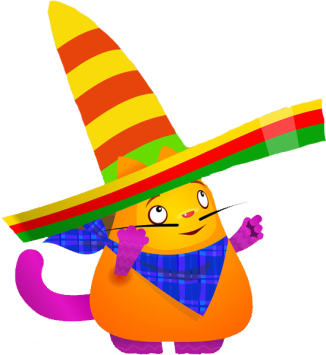 te espero en el salón 
xxxxxxxxxxxxxxxxxxxxxxxxxxxxxxxxxxxxxxxxxxxxxxxxxxx
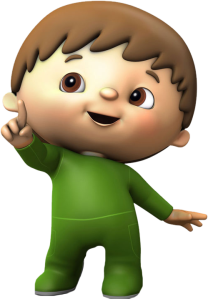 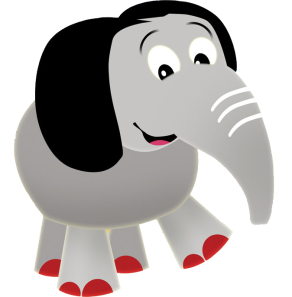 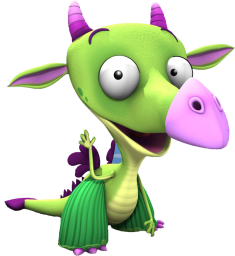 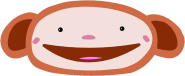 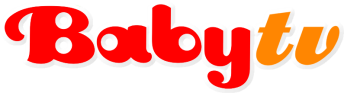 Mariano
Invitación
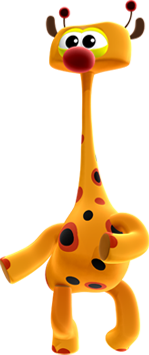 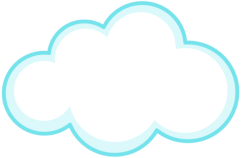 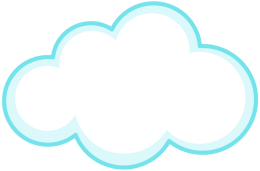 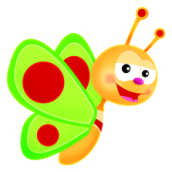 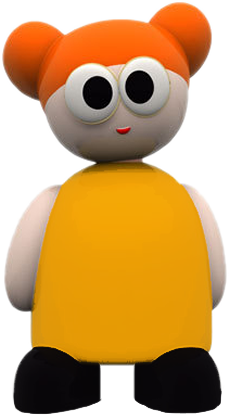 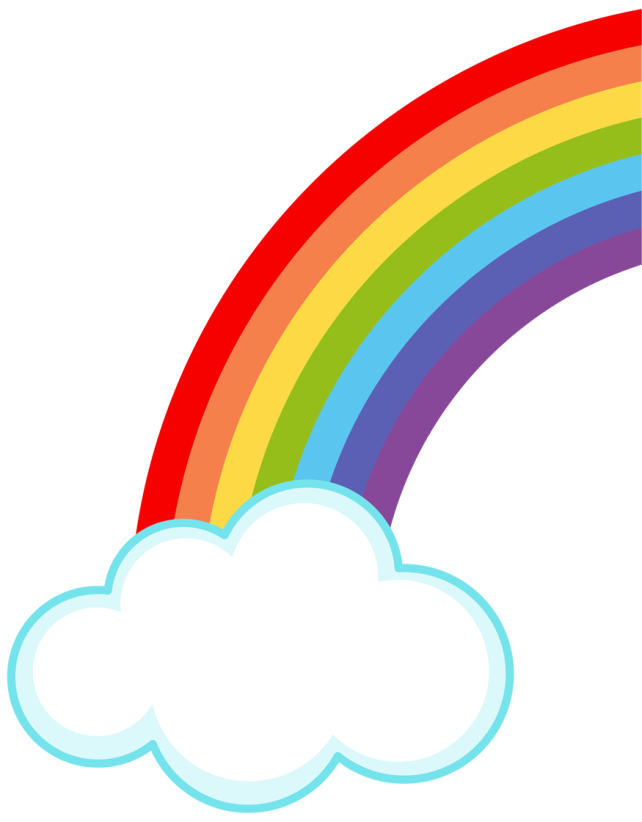 18 horas
Mis 2 Añitos
MI FIESTA
14 de Mayo
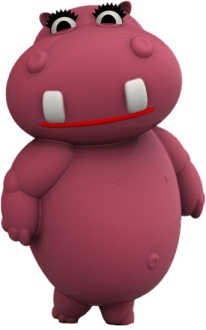 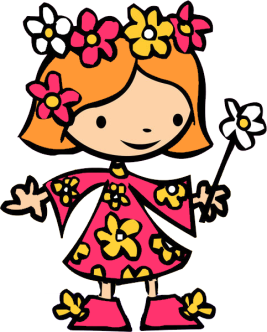 te espero en el salón 
xxxxxxxxxxxxxxxxxxxxxxxxxxxxxxxxxxxxxxxxxxxxxxxxxxx
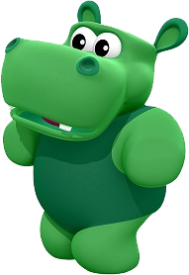 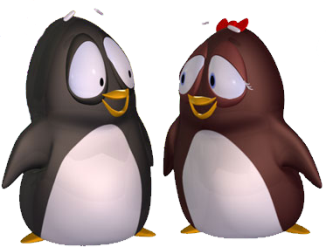 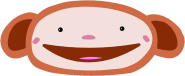 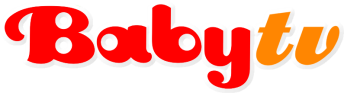 Invitación estilo Ticketmaster
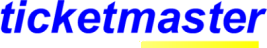 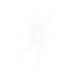 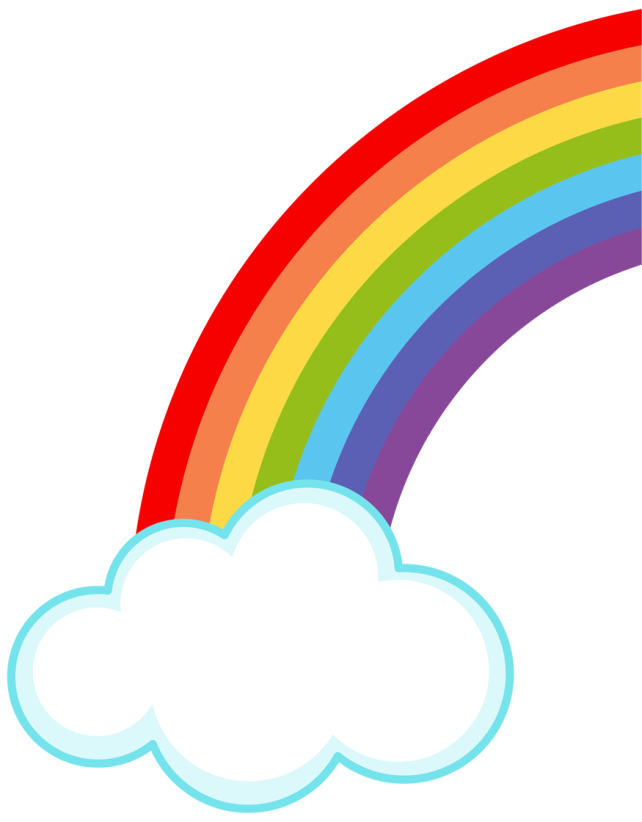 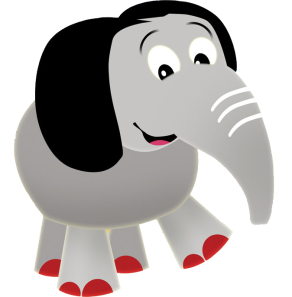 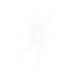 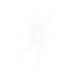 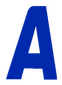 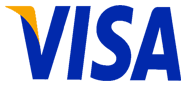 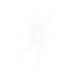 Te invito a mi fiesta
Fecha
Hora
Acceso
14-5-14
6.00 pm
Familiar
Mariano
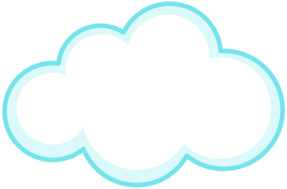 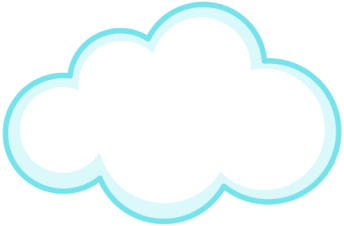 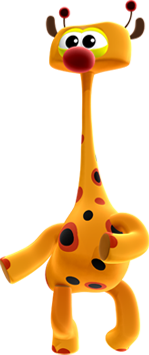 Mis 2
Añitos
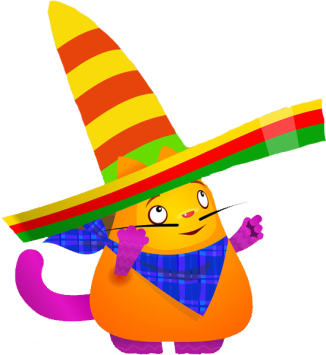 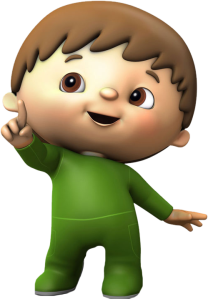 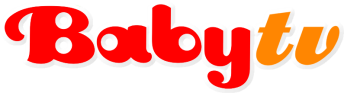 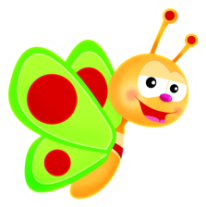 te espero en el salón 
xxxxxxxxxxxxxxxxxxxxxxxxxxxxxxxxxxxxxxxxxxxxxxxxxxx
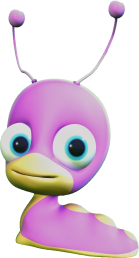 vip
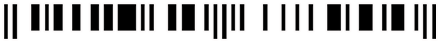 Cartón para Bolsas de Dulces y golosinas
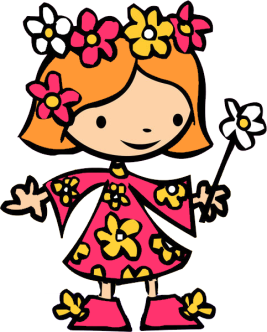 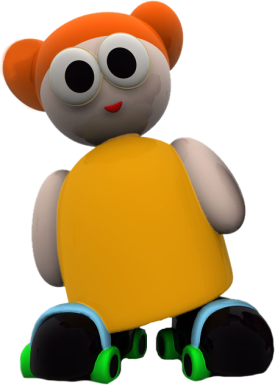 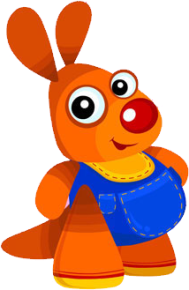 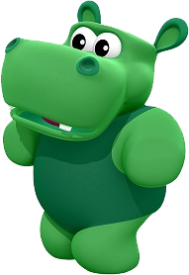 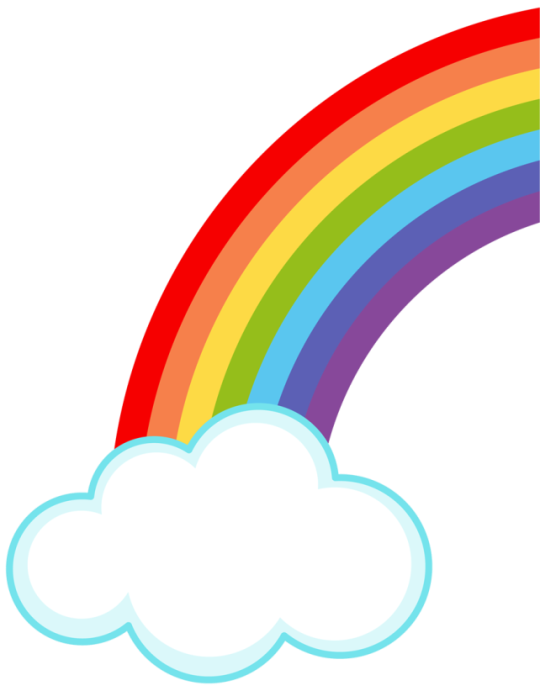 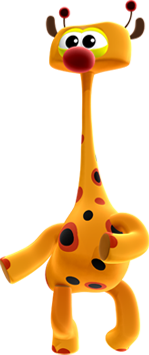 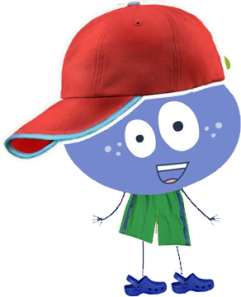 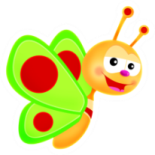 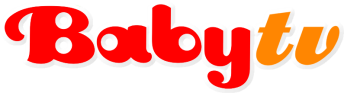 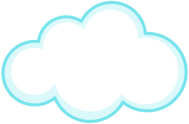 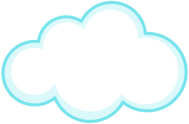 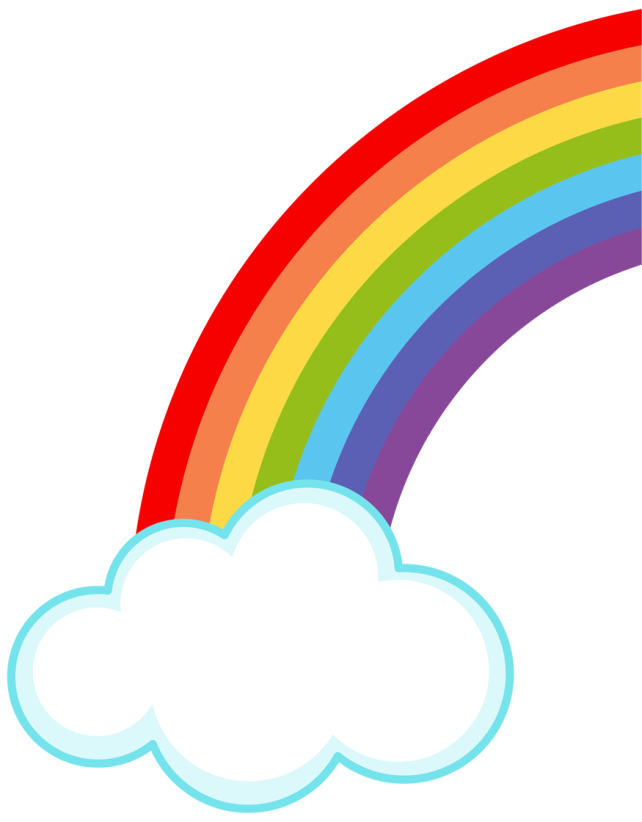 Mariano
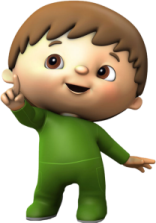 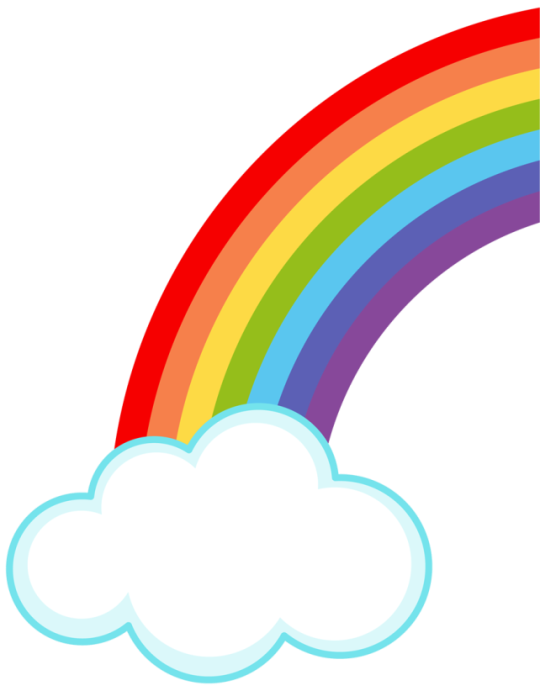 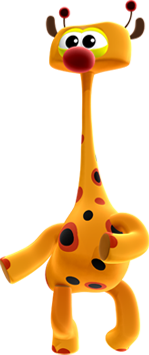 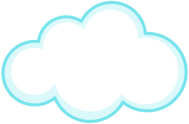 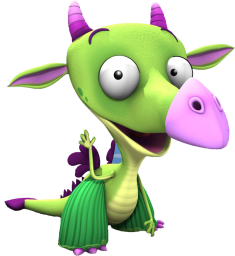 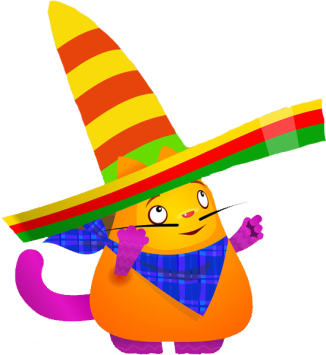 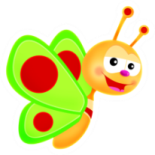 Mis 2 Añitos
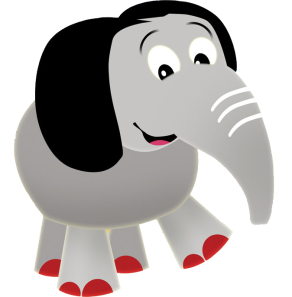 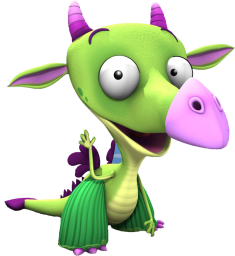 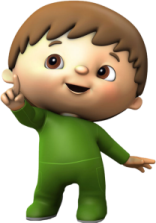 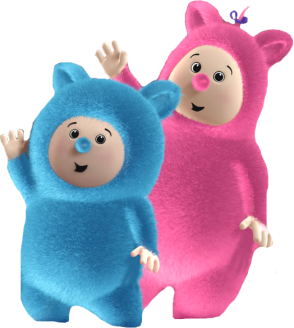 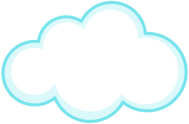 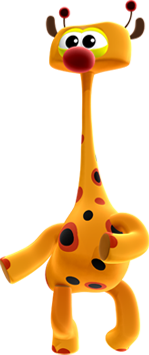 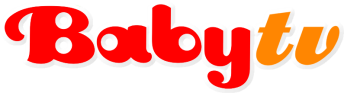 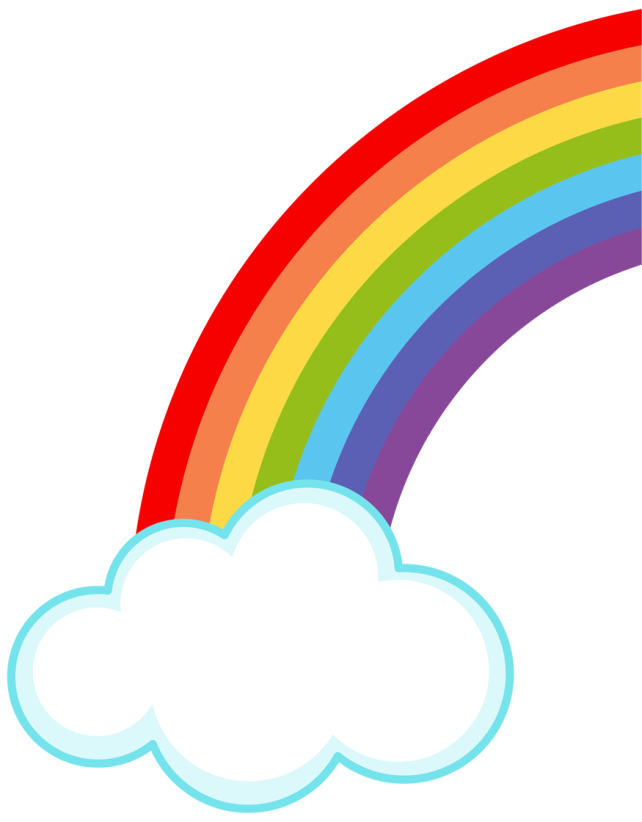 Mariano
Mariano
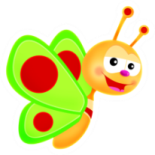 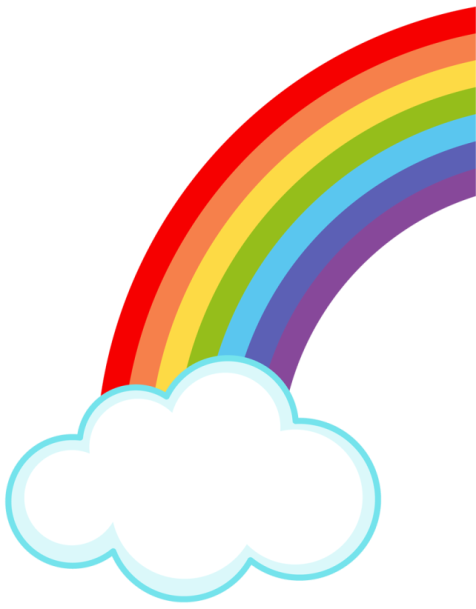 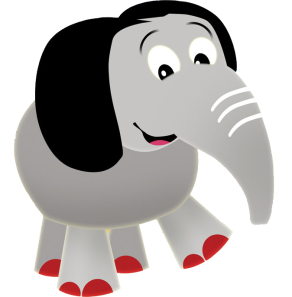 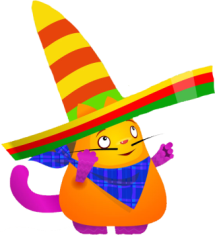 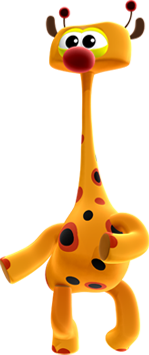 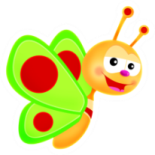 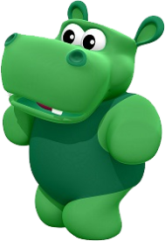 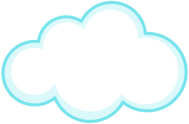 Gracias por  festejar Conmigo
Tarjetita para cada Invitado
Etiqueta Monedita de Chocolate de 4.3 cm
Adorno para pegar en vasos y artículos
Adorno para sorbete-popote-pagita
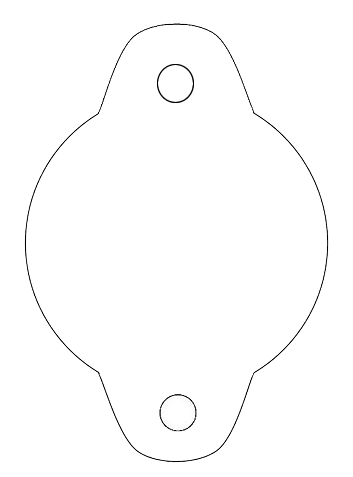 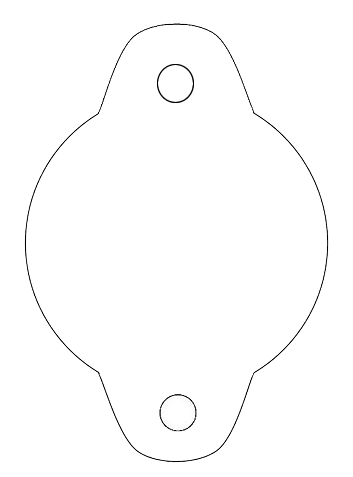 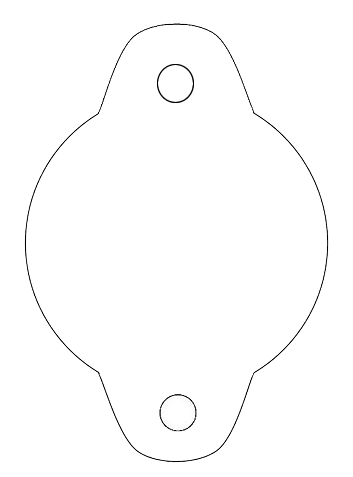 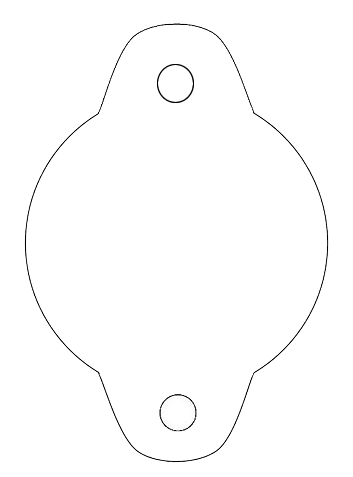 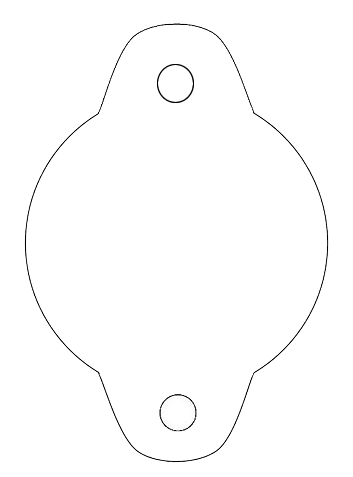 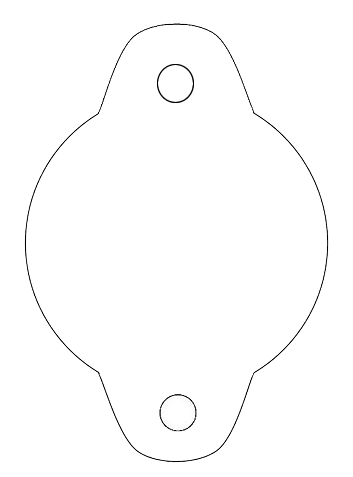 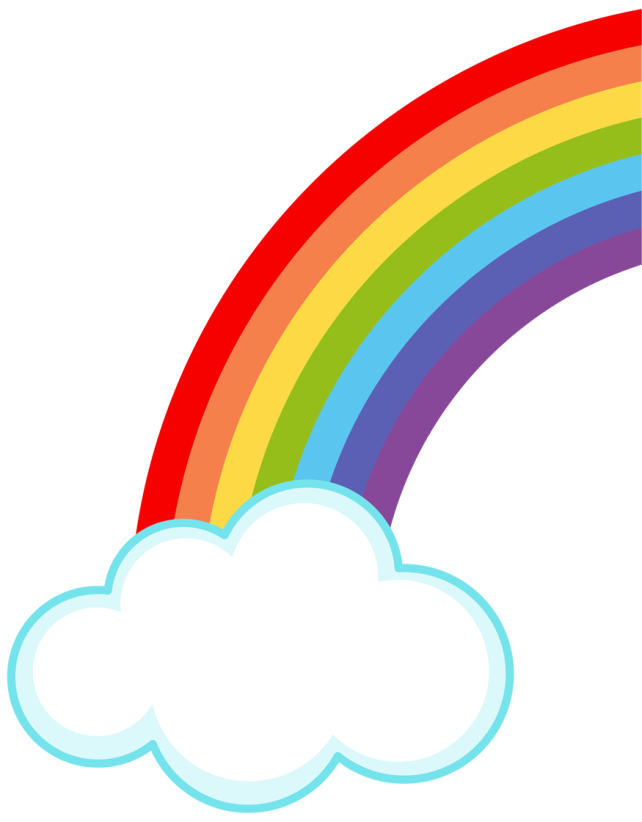 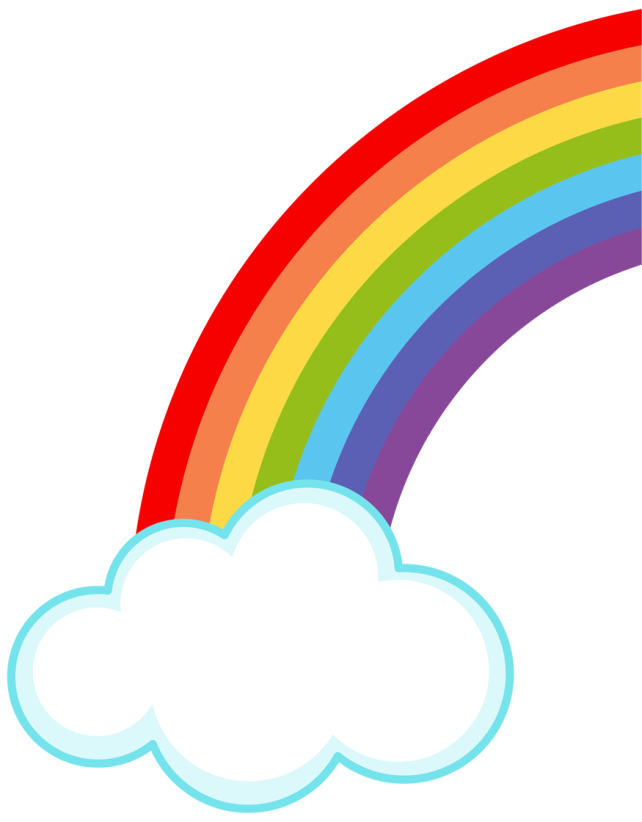 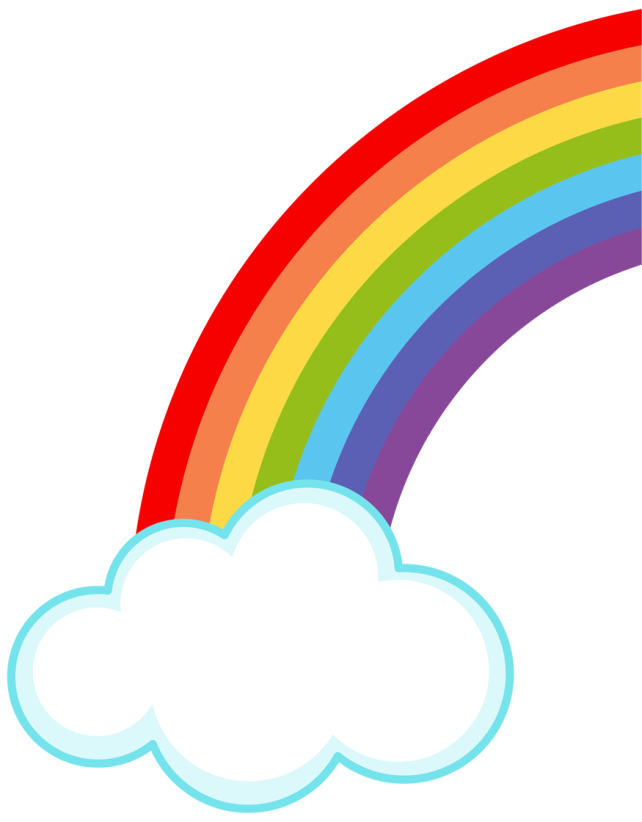 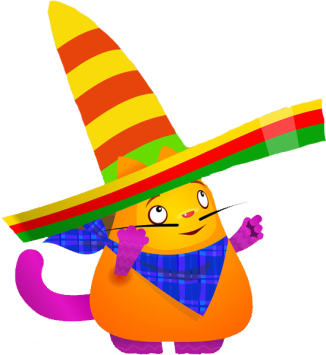 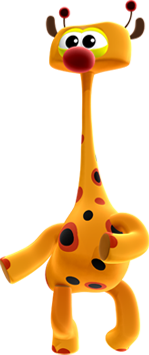 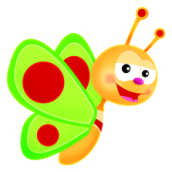 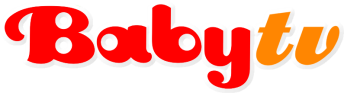 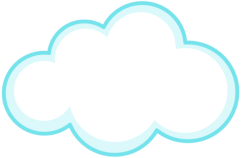 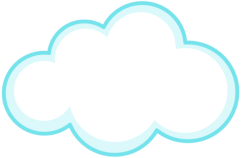 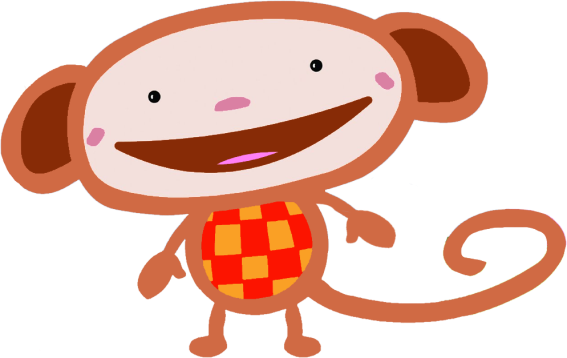 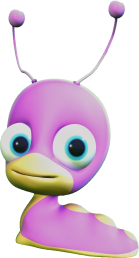 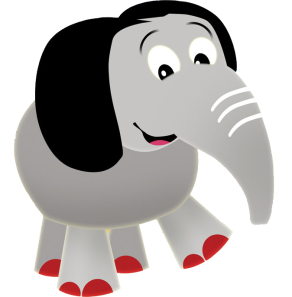 Mariano
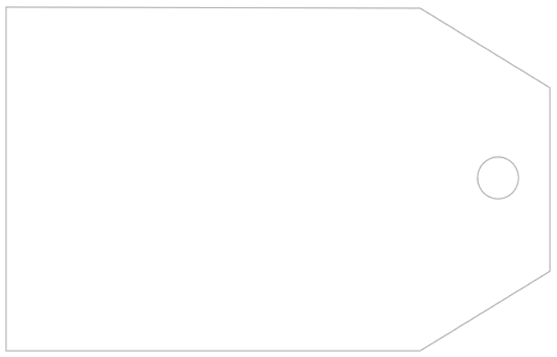 Mariano
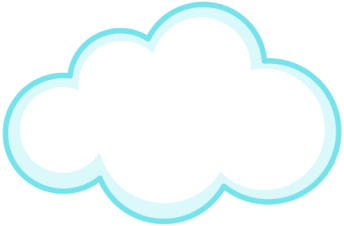 Mis 2
Mis 2 Añitos
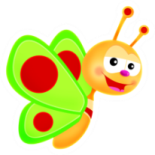 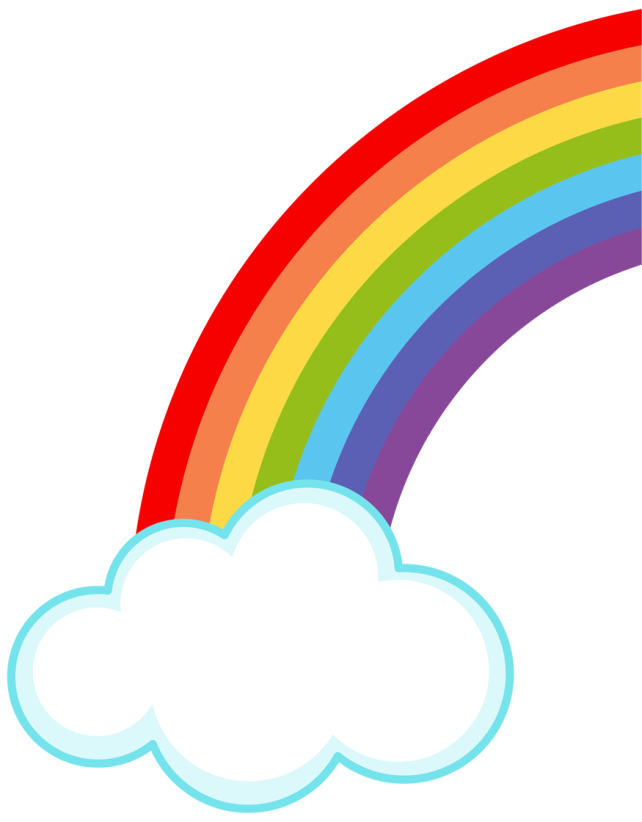 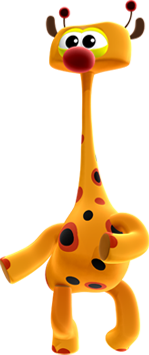 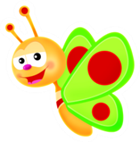 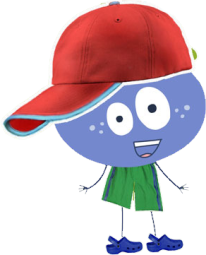 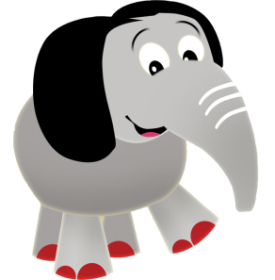 Tarjetita Agradecimiento
Tarjetita Para
Suvenires
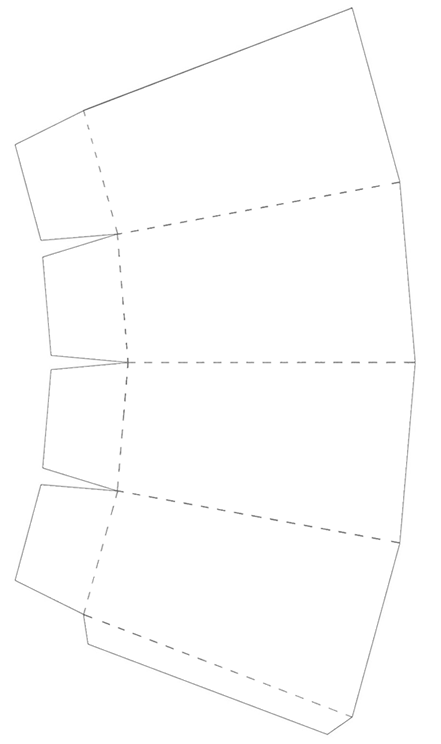 Cajita Pororo-pochoclos pequeña
Mariano
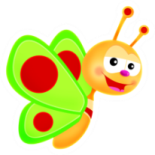 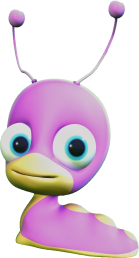 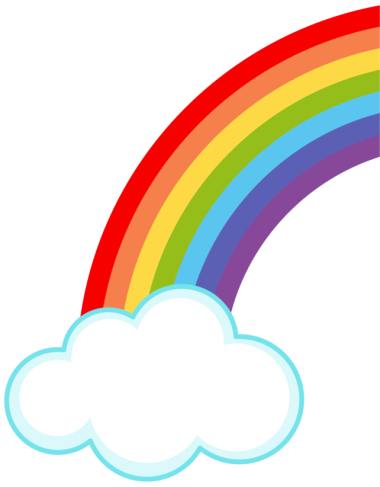 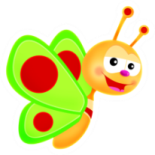 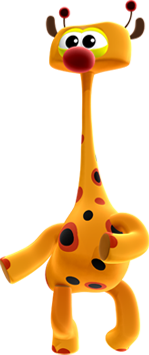 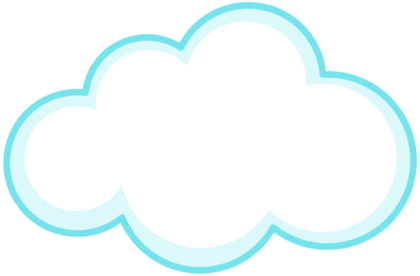 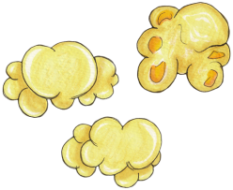 Gracias por  festejar Conmigo
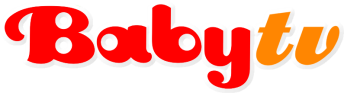 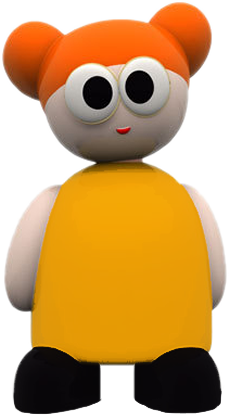 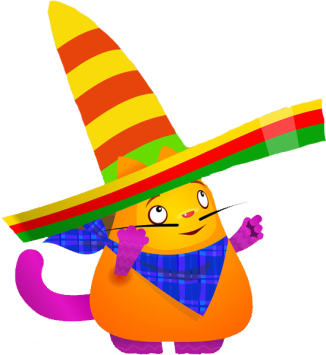 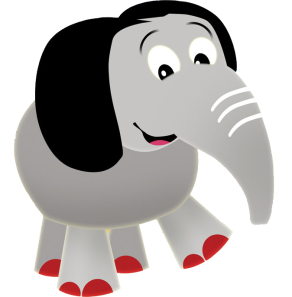 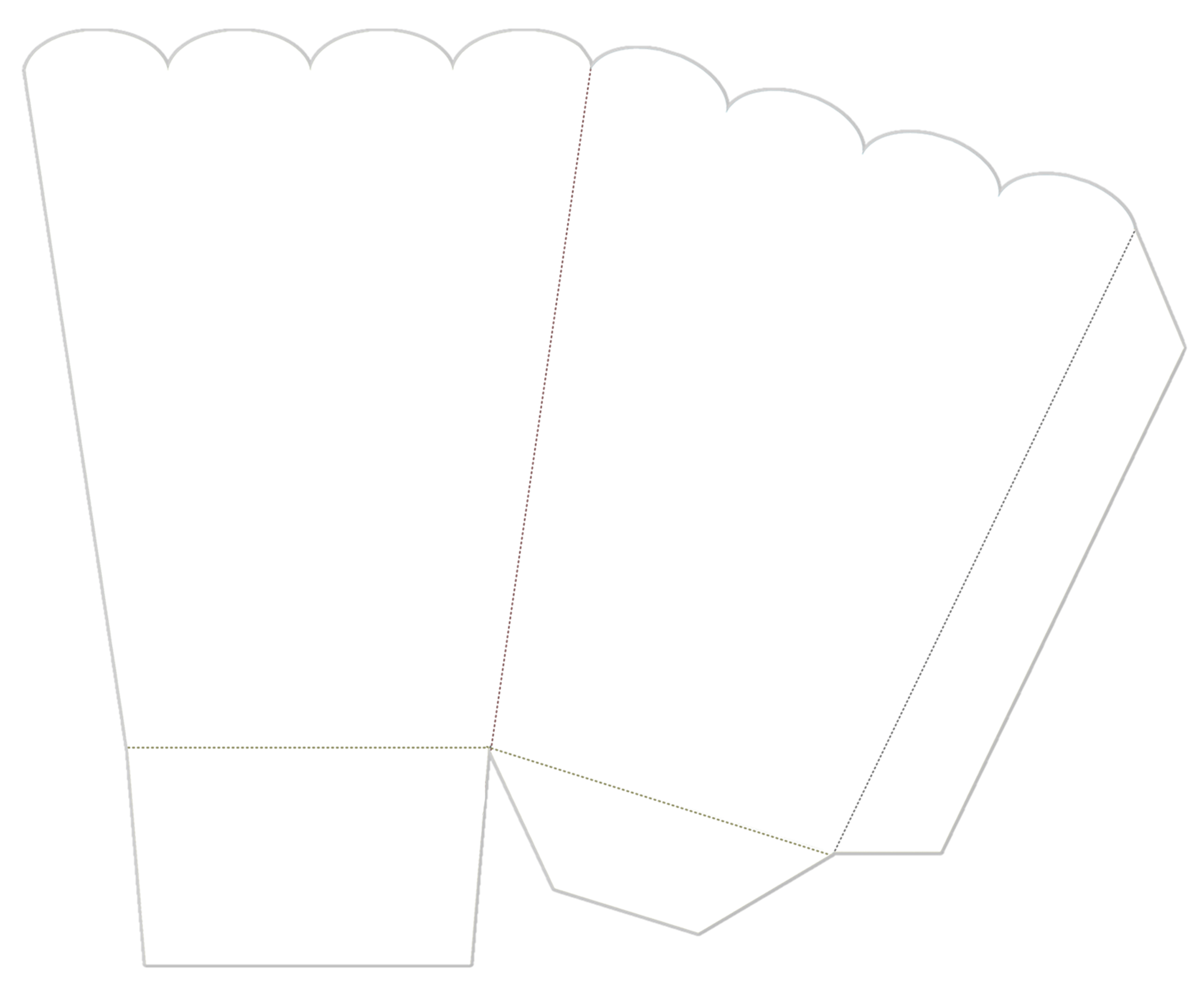 Cajita Pororo-pochoclos Grande
Imprime 2 de esta plantilla  para formar una cajita
Mariano
Mis 2 Añitos
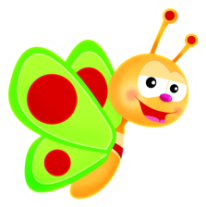 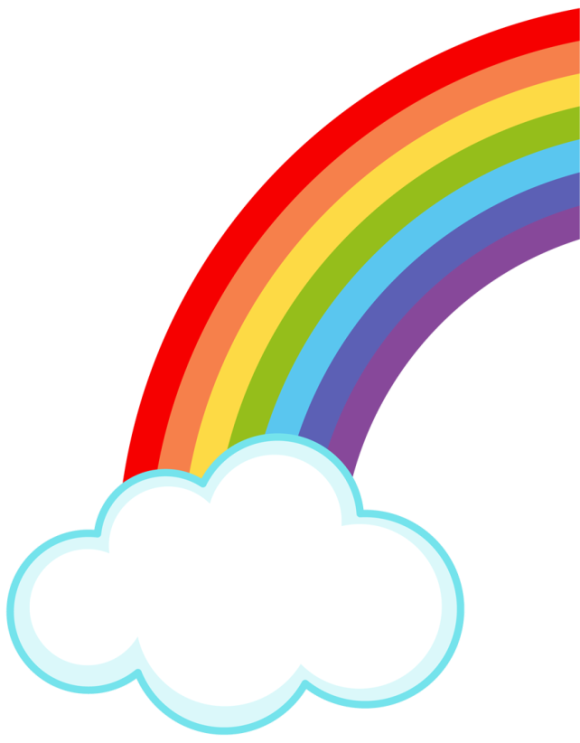 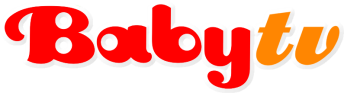 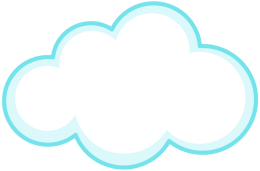 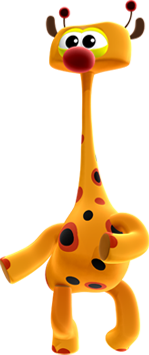 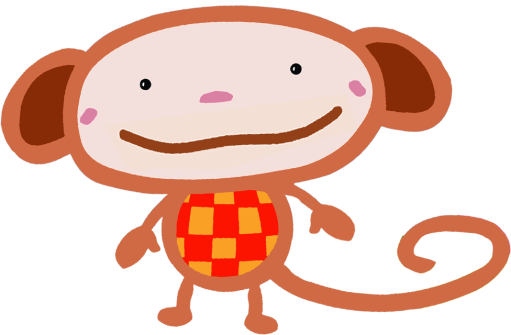 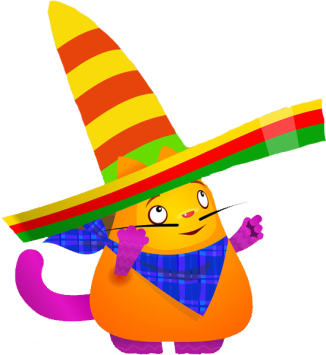 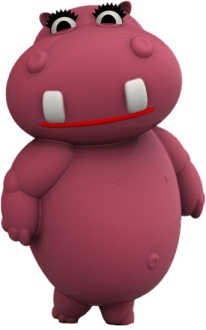 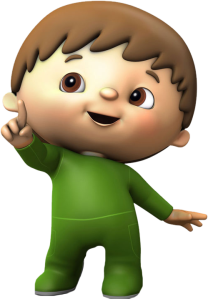 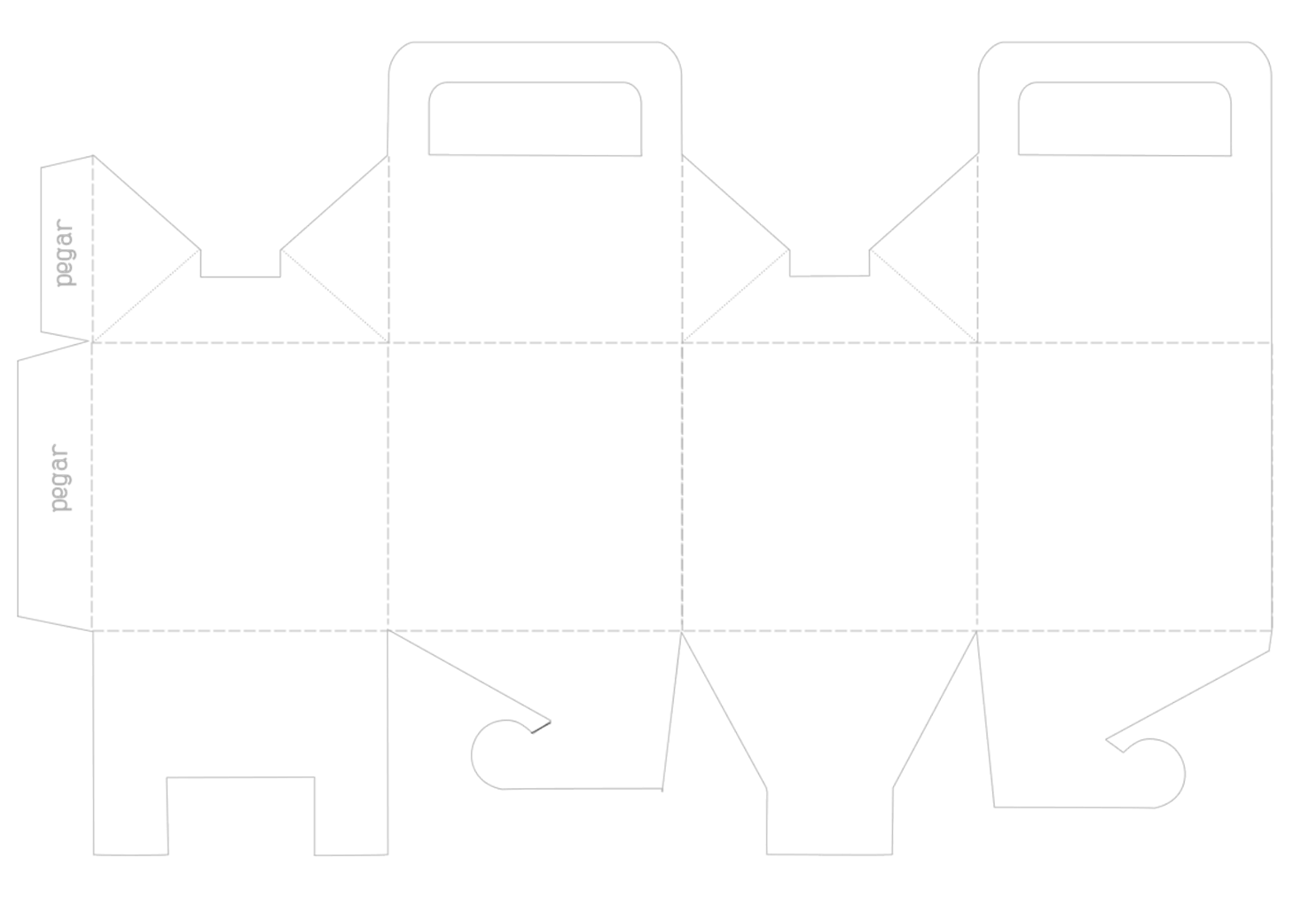 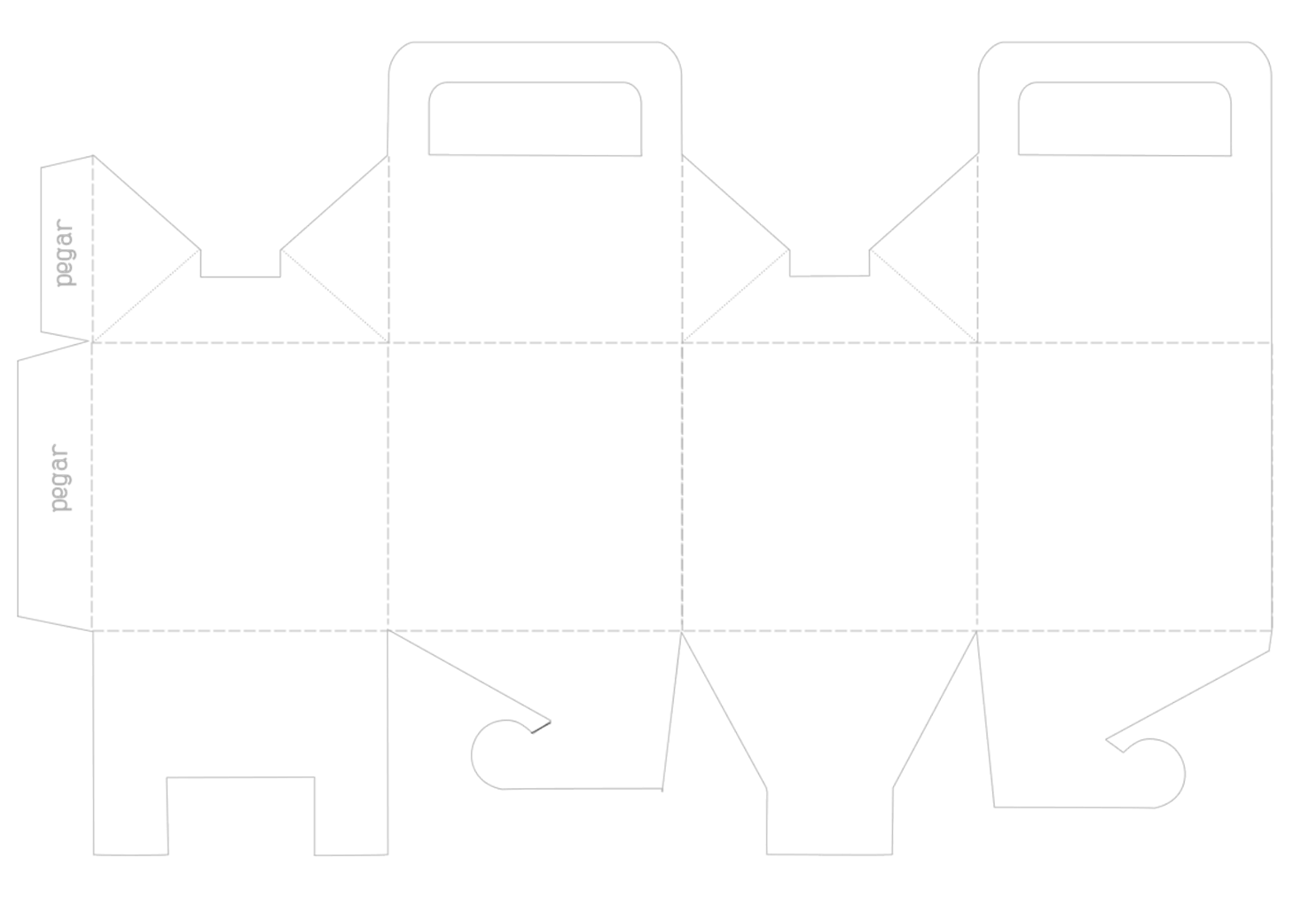 Cajita Tipo Macdonal
Para golosinas Pequeña
Mariano
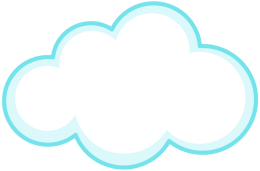 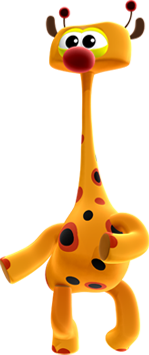 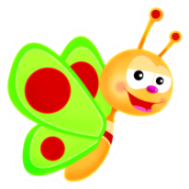 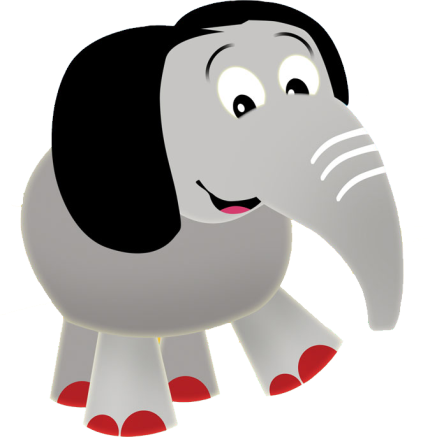 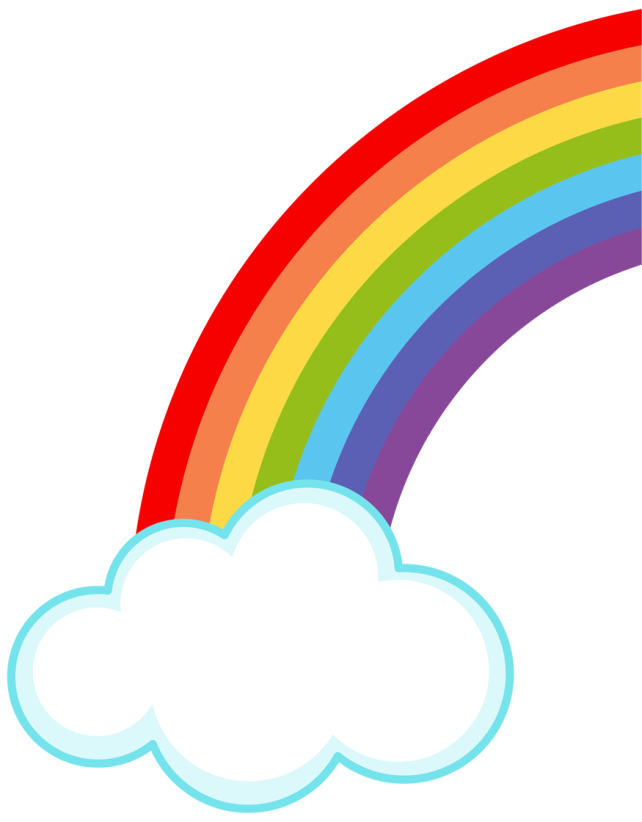 Mis 2 Añitos
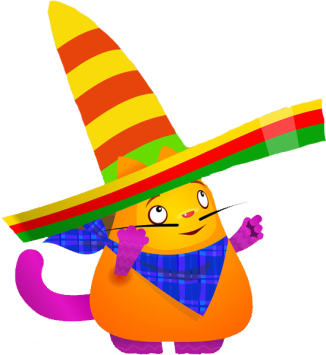 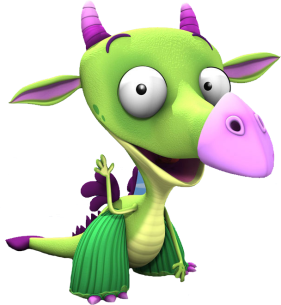 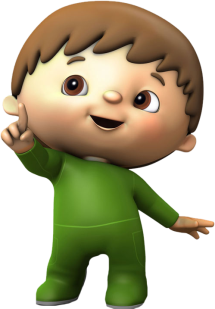 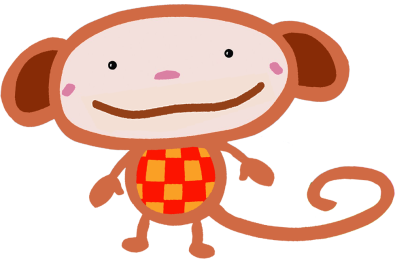 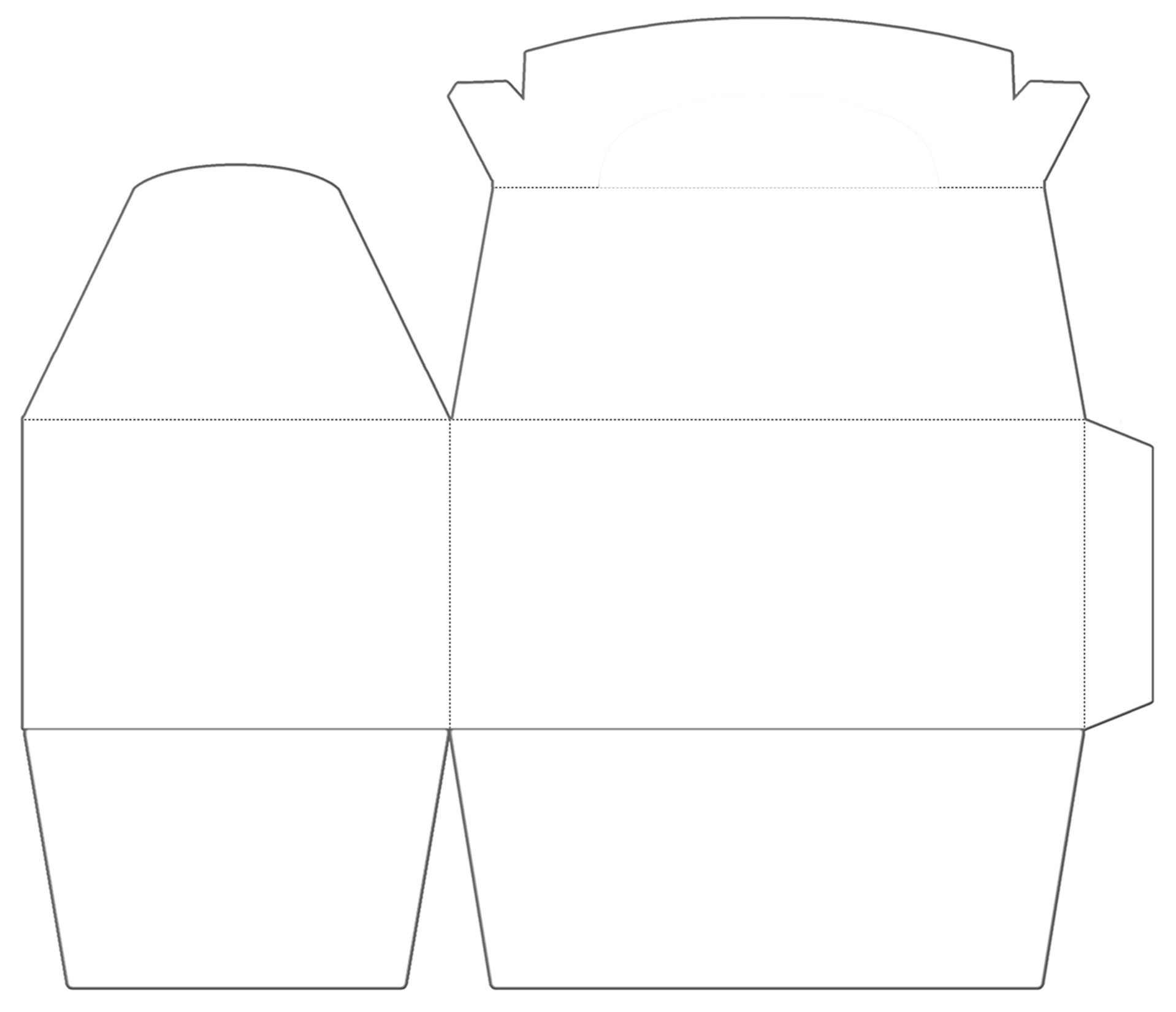 Cajita  Valijita
Imprime 2 de esta plantilla  para formar una cajita
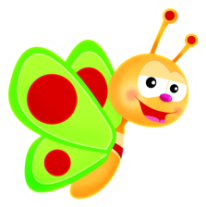 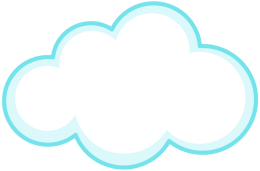 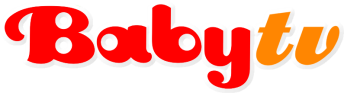 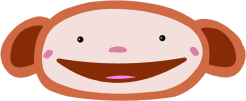 Mariano
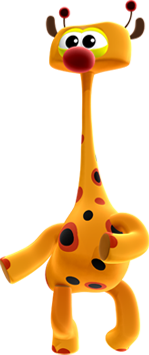 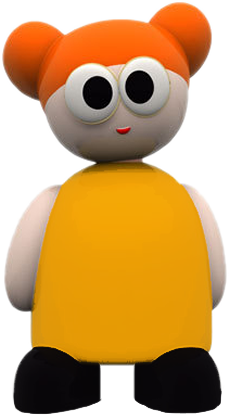 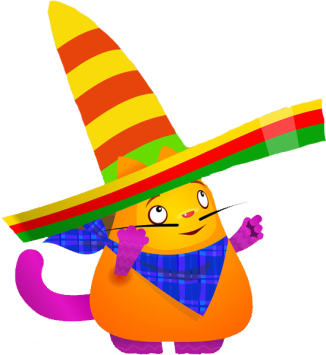 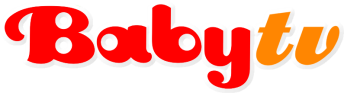 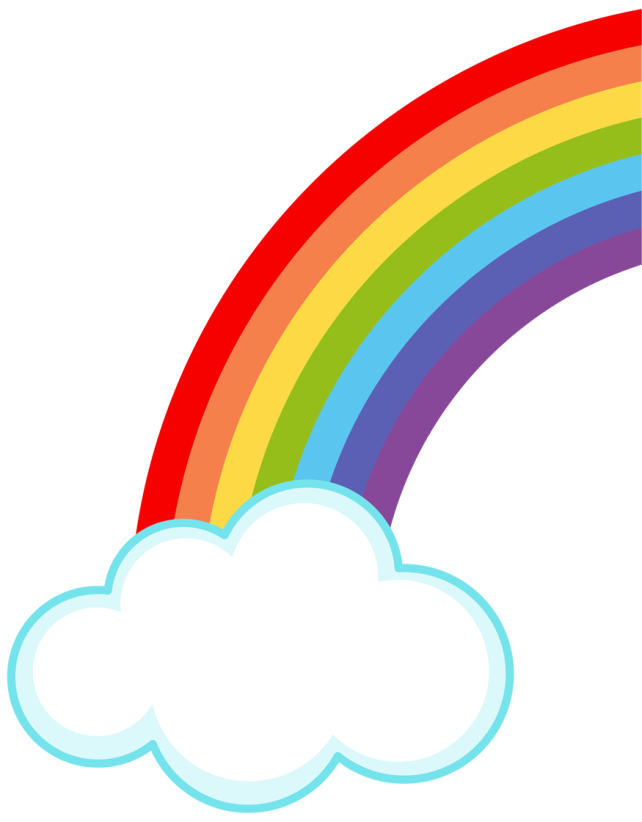 Mis 2 Añitos
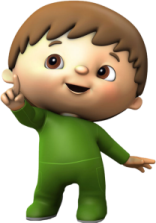 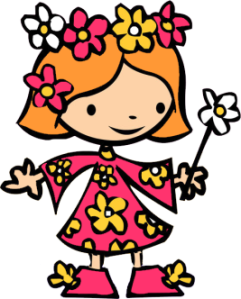 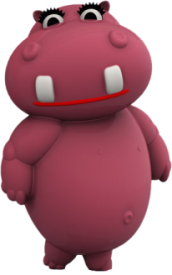 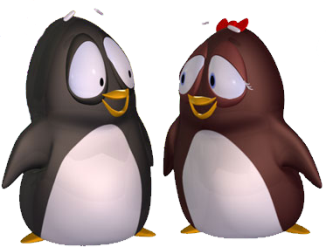 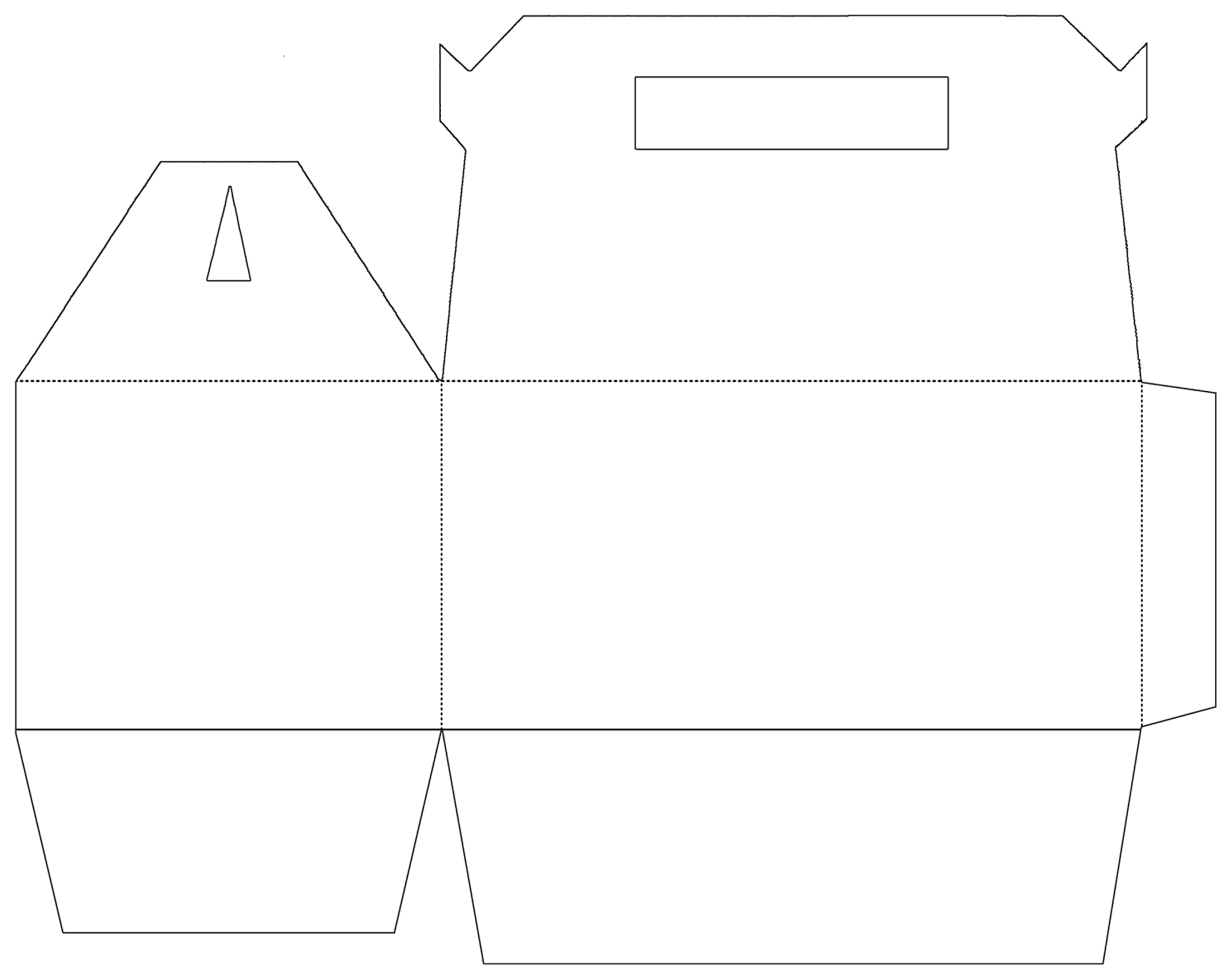 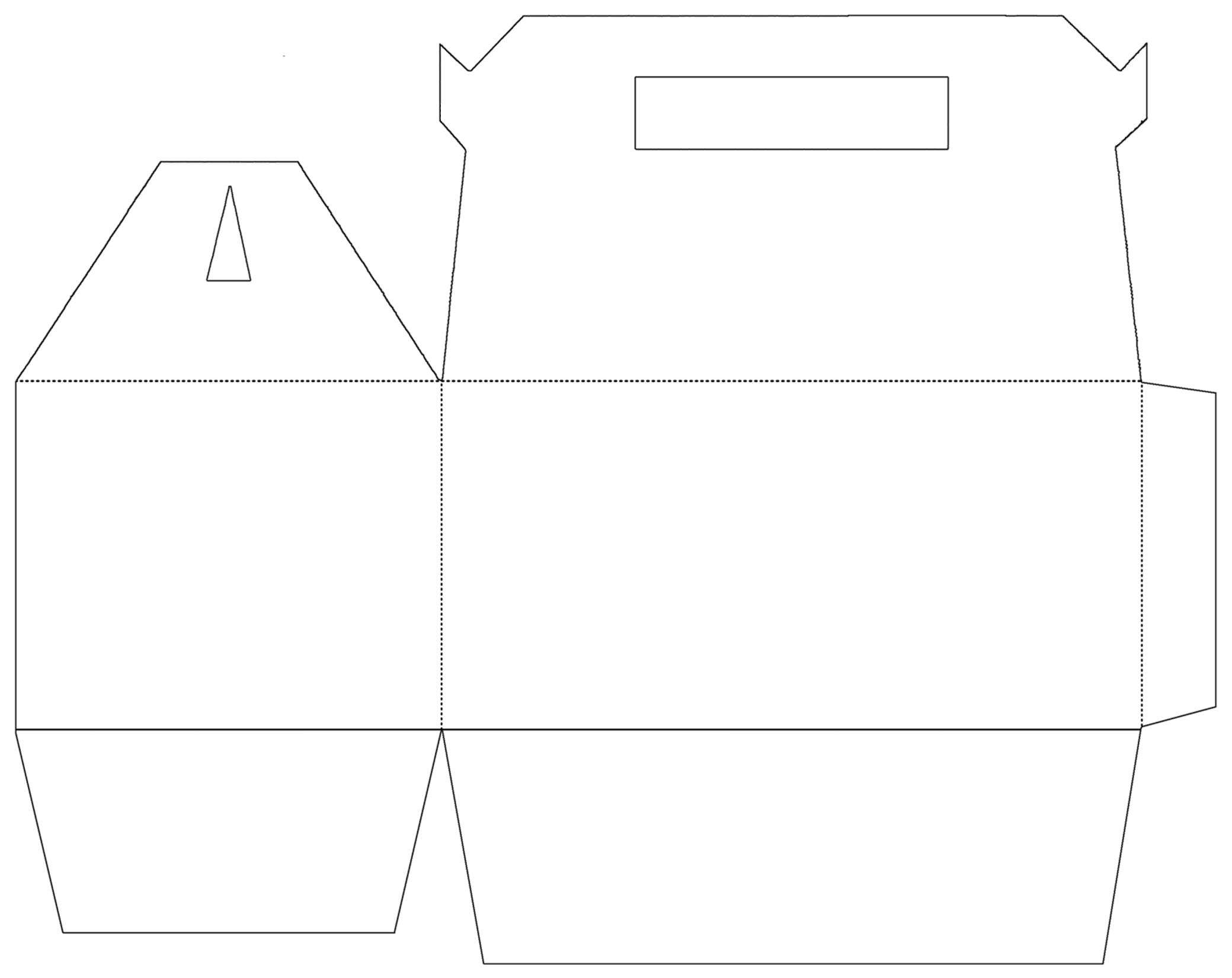 Cajita  Valijita 2
Imprime 2 de esta plantilla  para formar una cajita
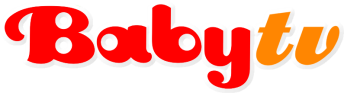 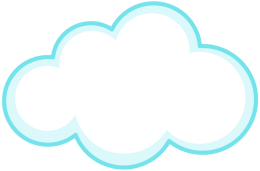 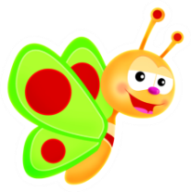 Mariano
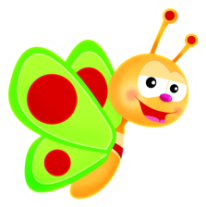 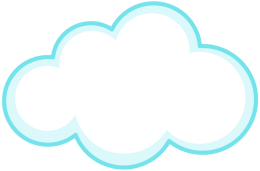 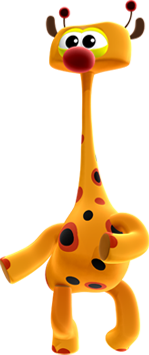 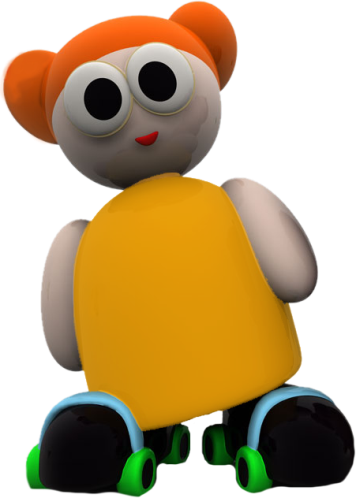 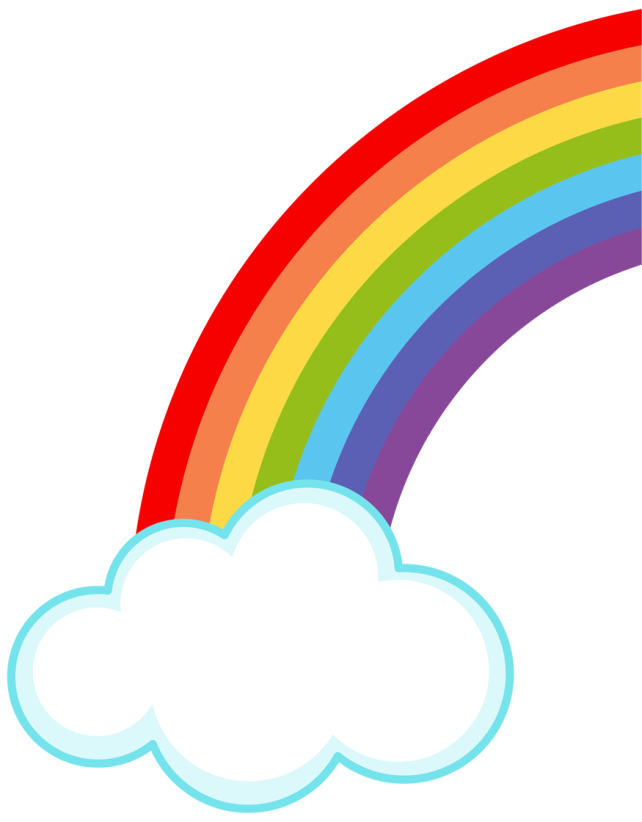 Mis 2 Añitos
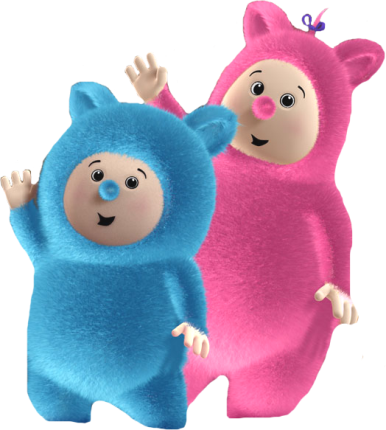 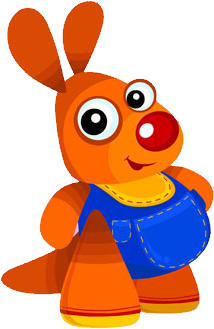 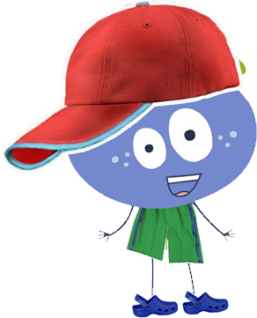 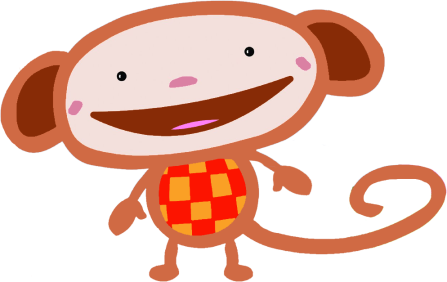 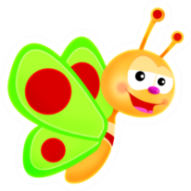 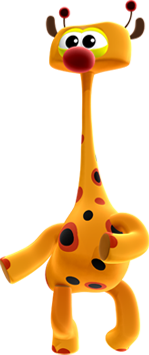 Mariano
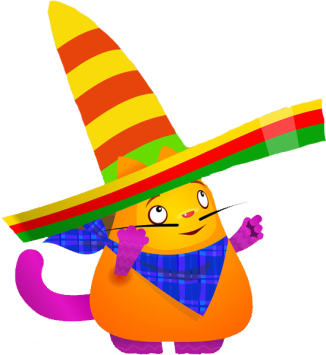 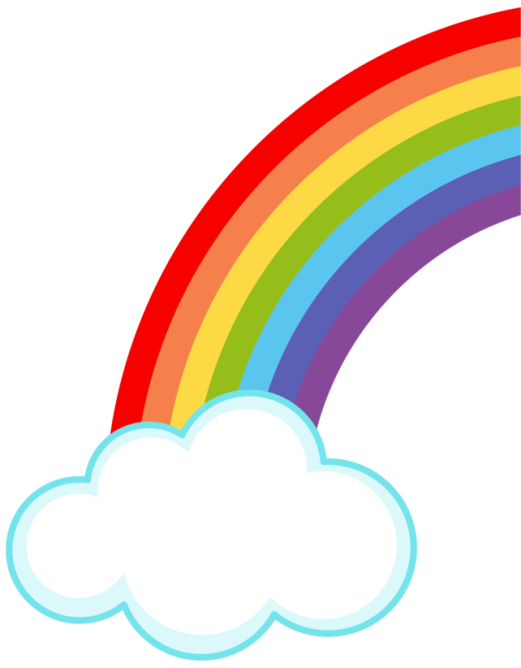 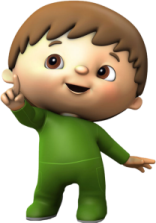 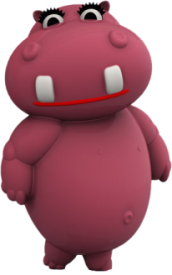 Mis 2 Añitos
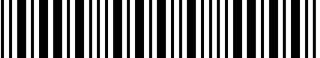 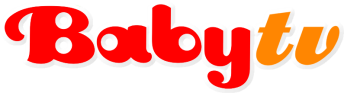 Etiqueta Gaseosa
Plantilla Para Wrappers
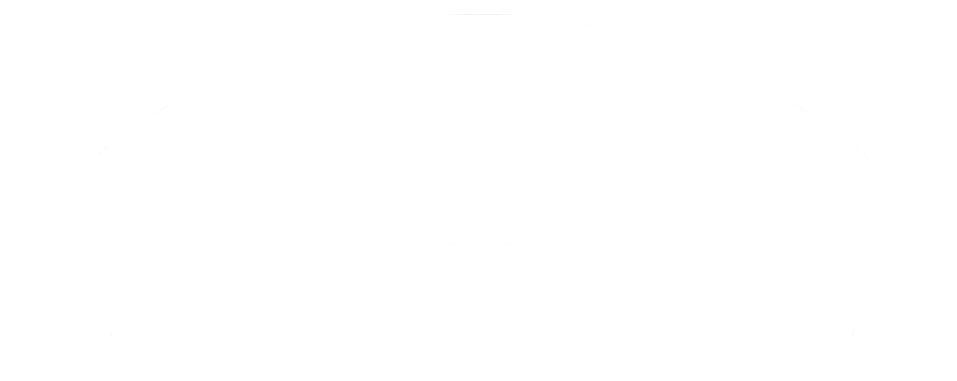 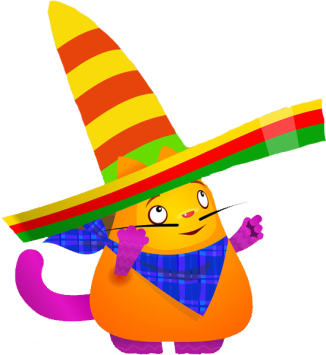 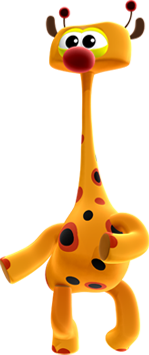 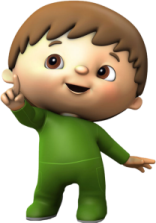 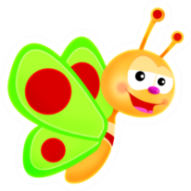 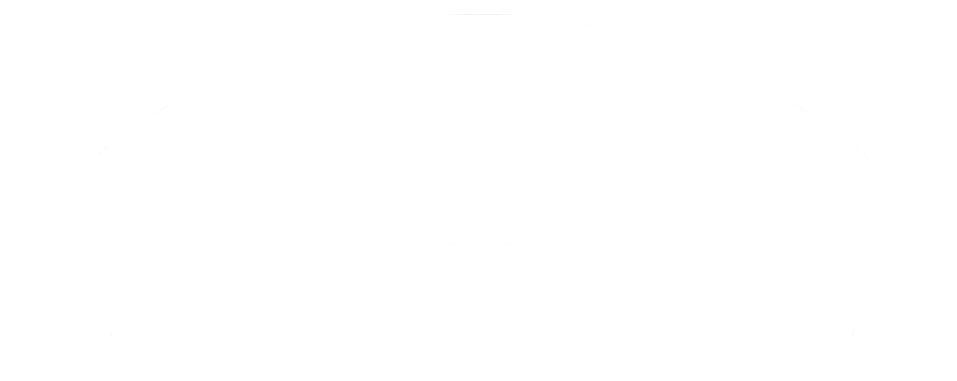 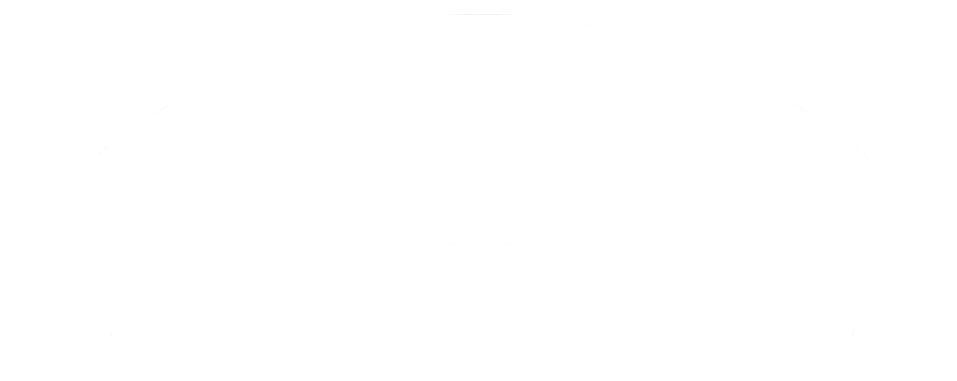 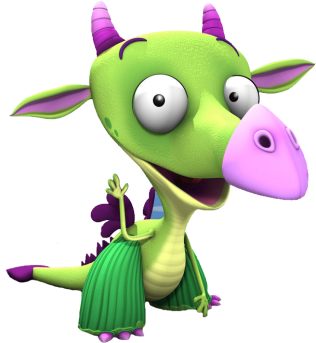 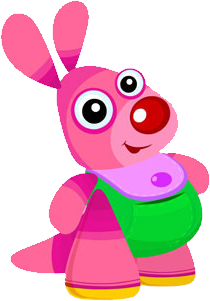 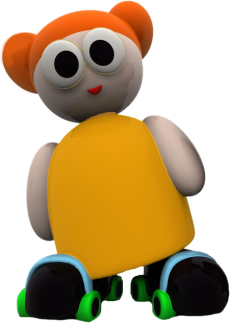 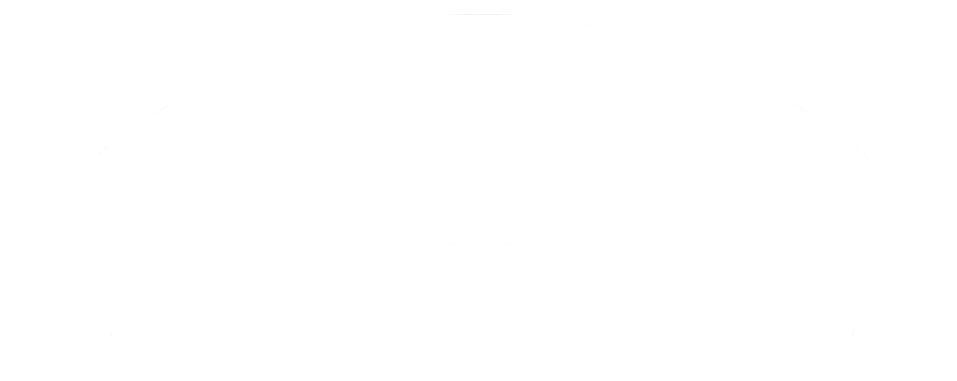 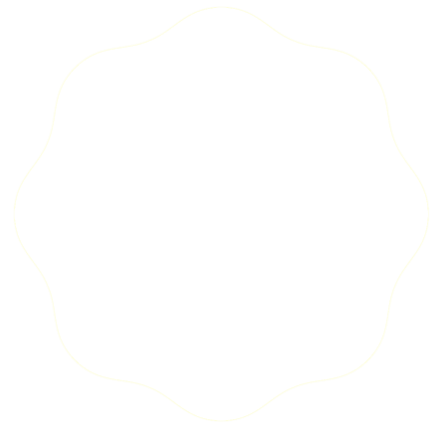 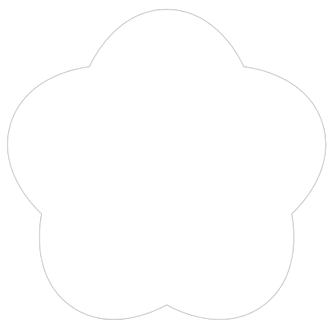 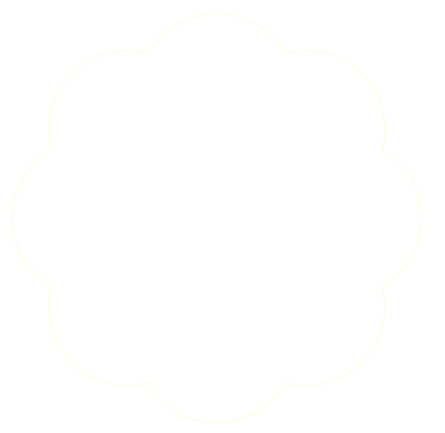 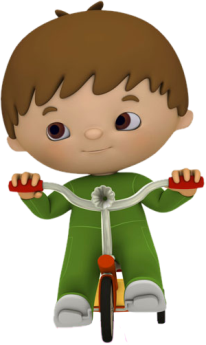 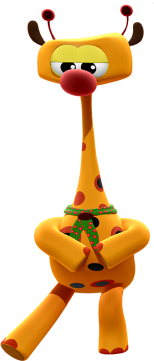 Plantillas Para toppers-Ponlo en  un Palillo y decora tu Cupcakes
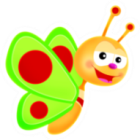 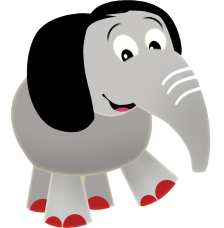 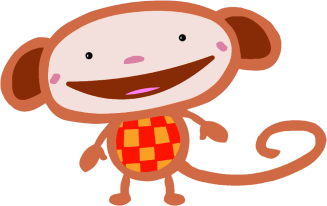 ANTIFAZ
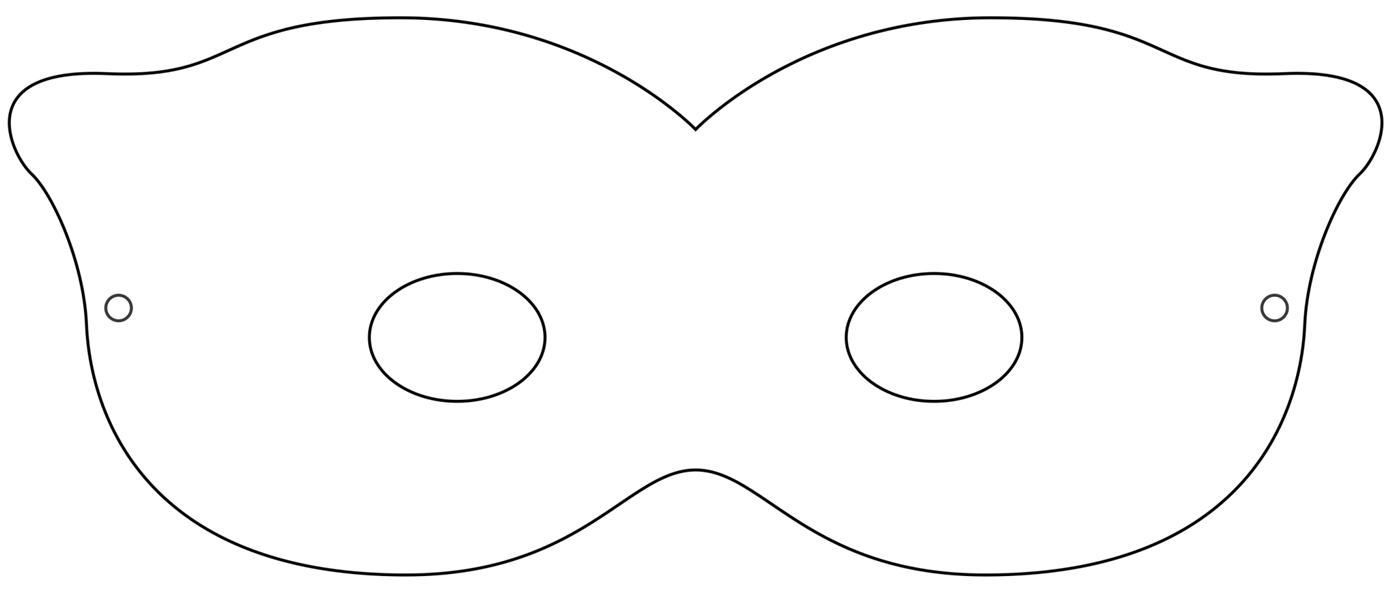 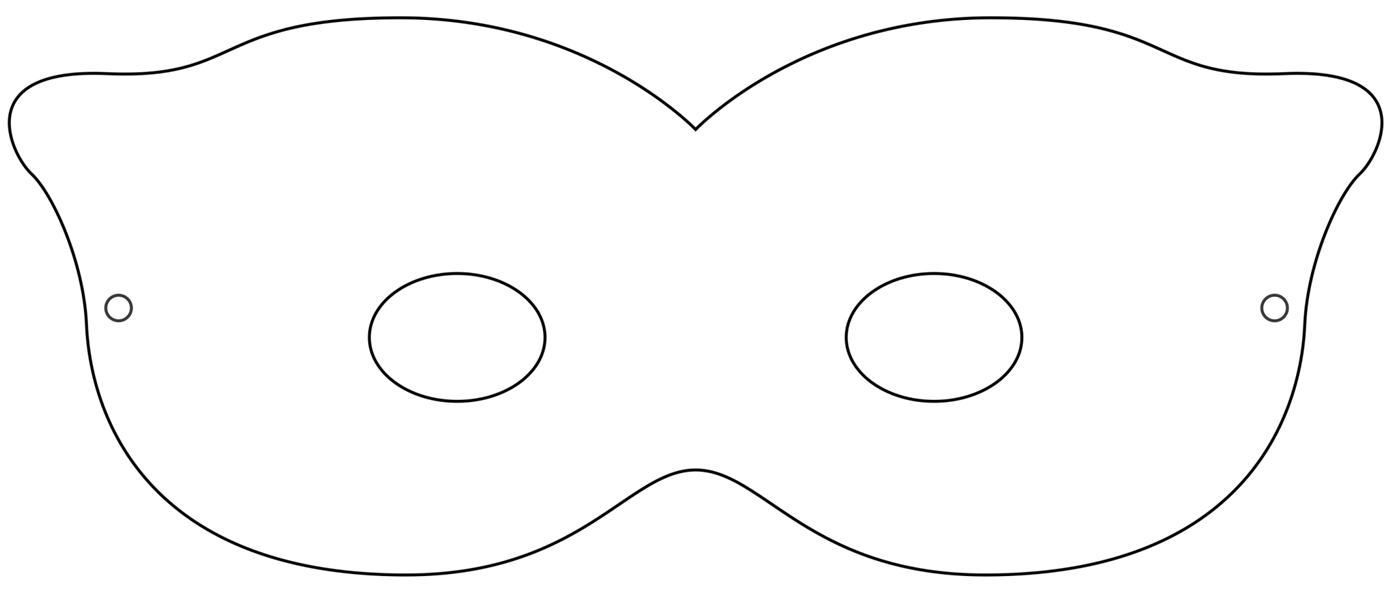 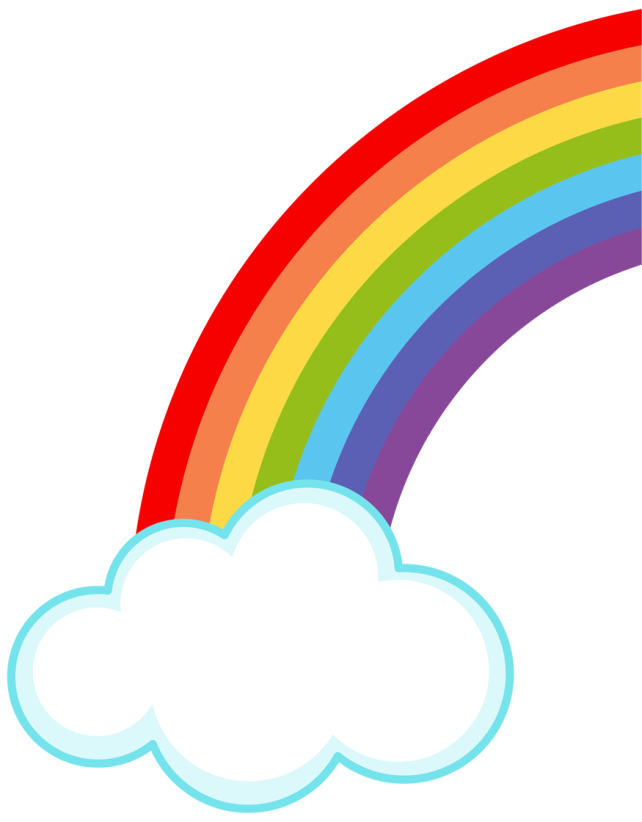 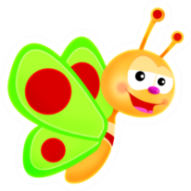 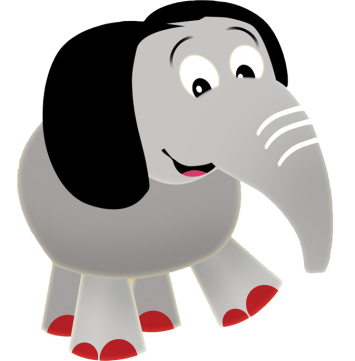 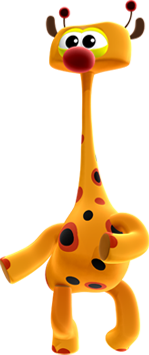 Mariano
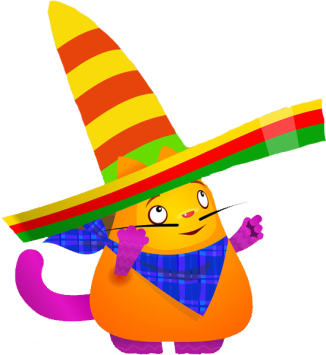 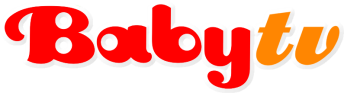 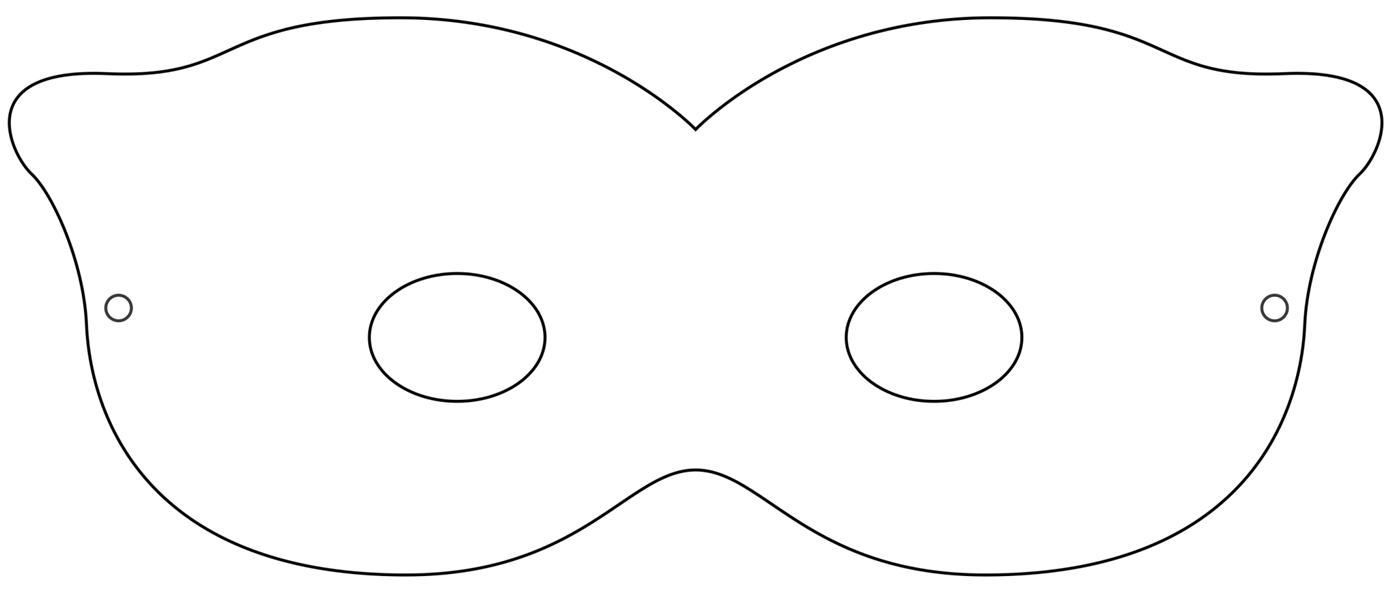 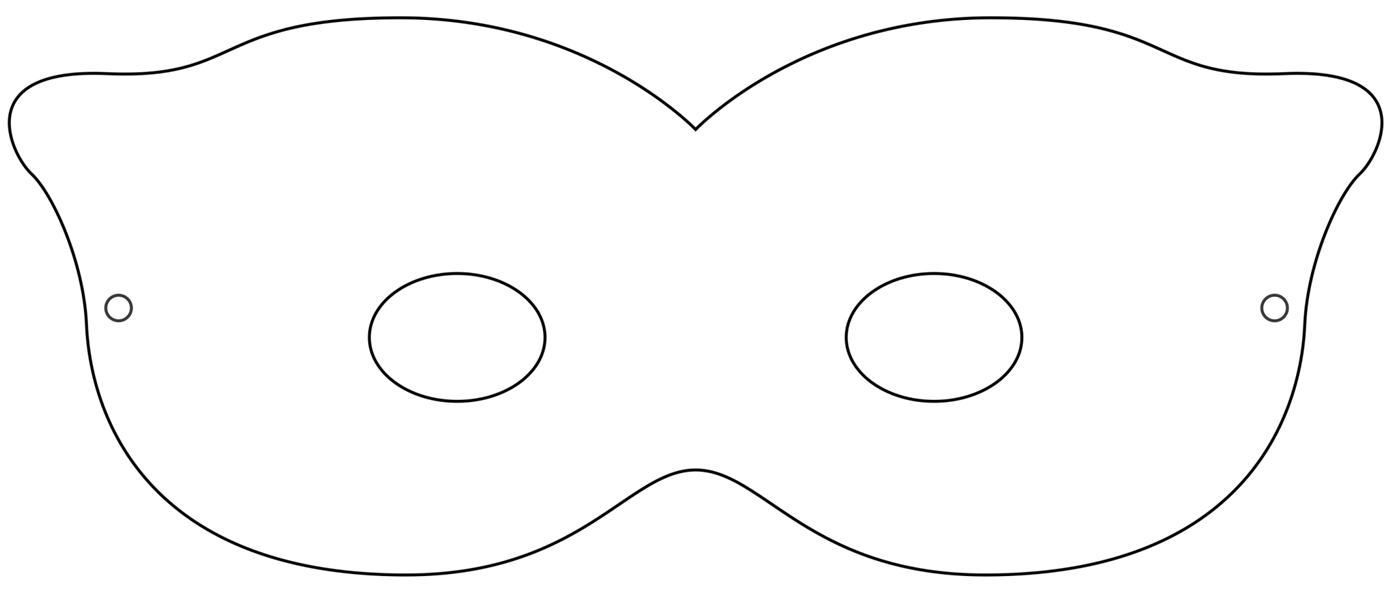 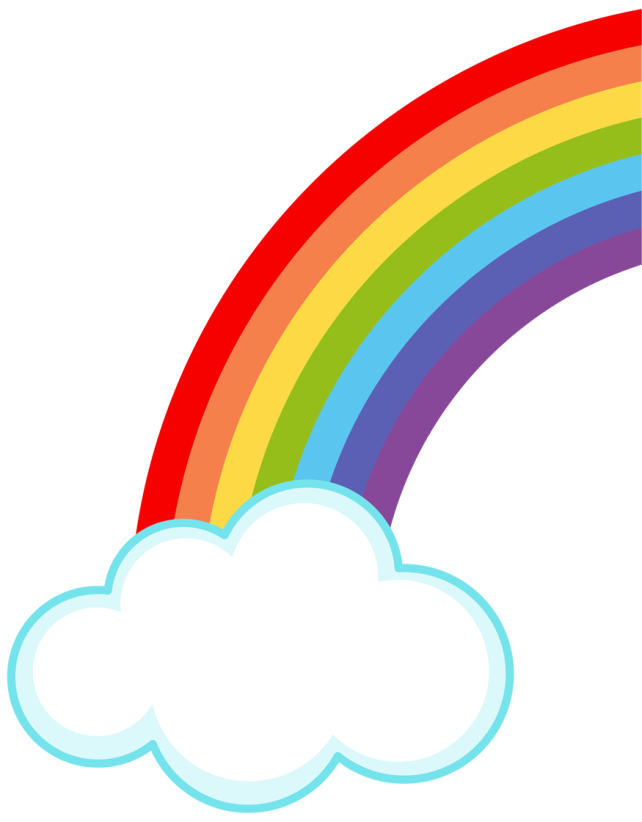 Mariano
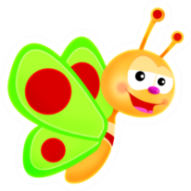 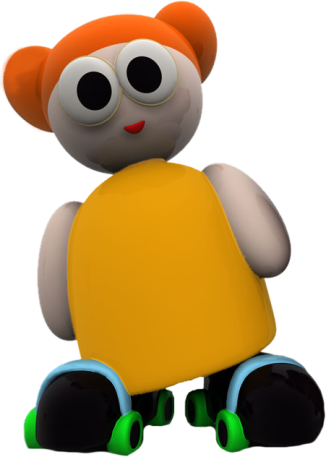 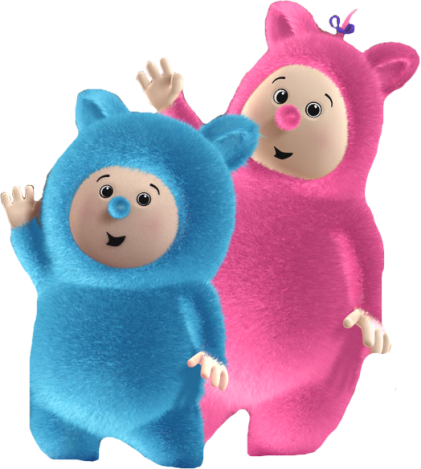 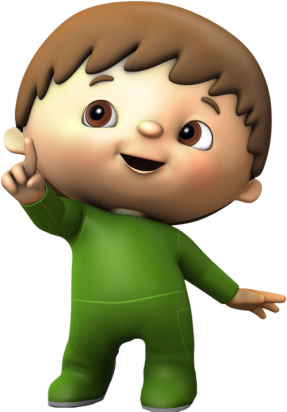 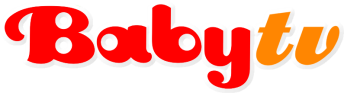 Plantilla Para Gorrito
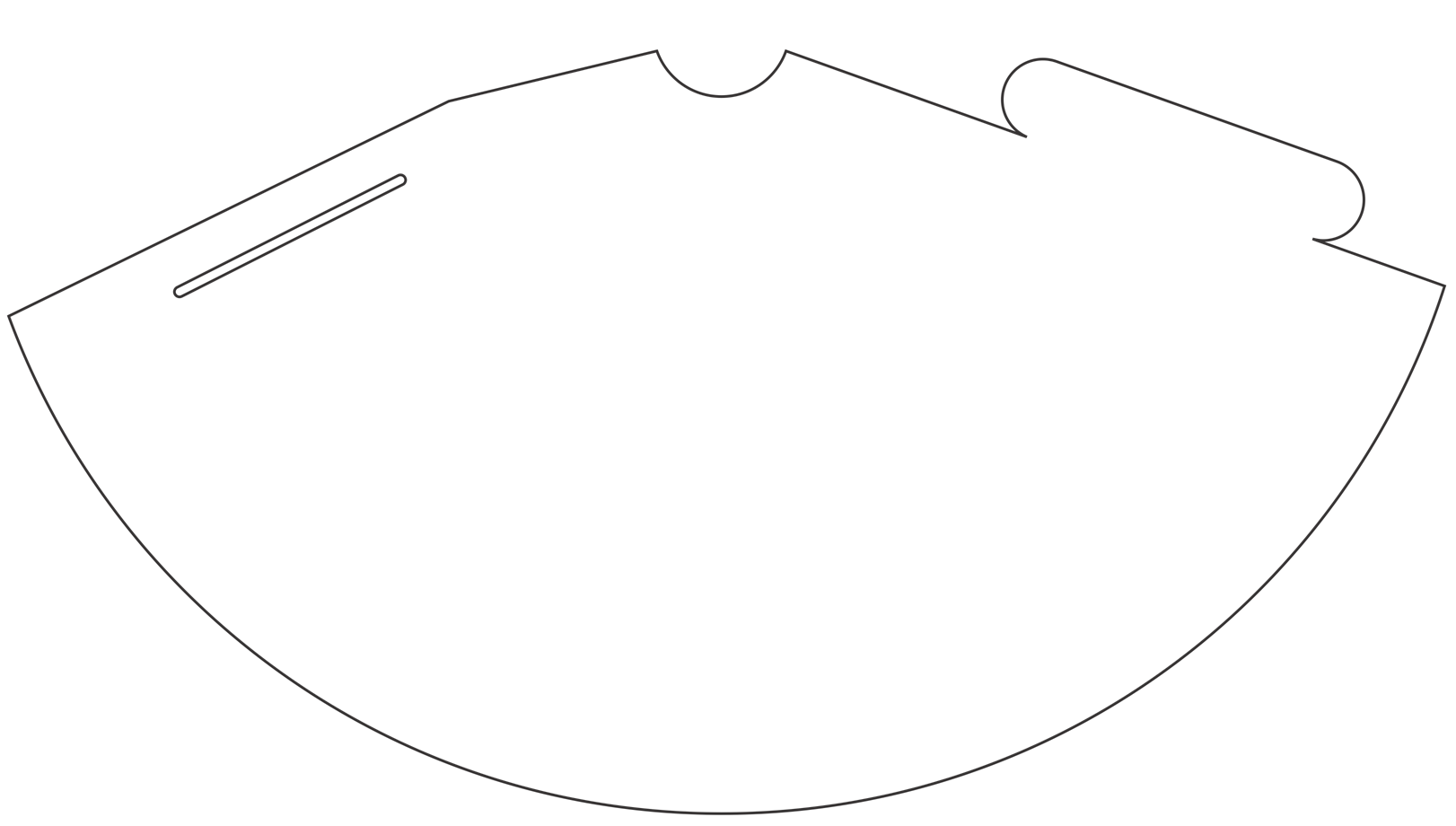 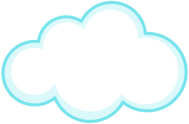 Mariano
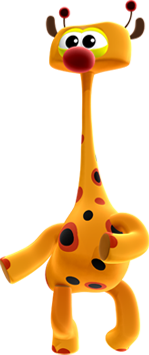 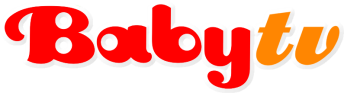 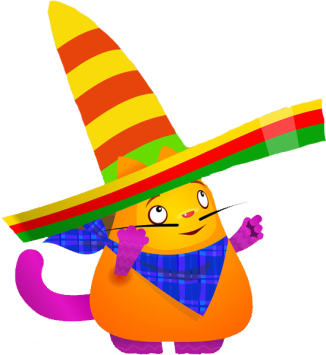 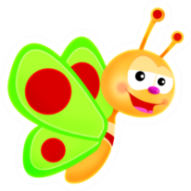 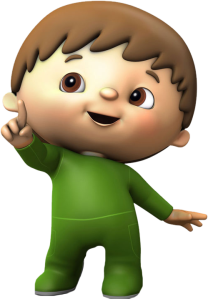